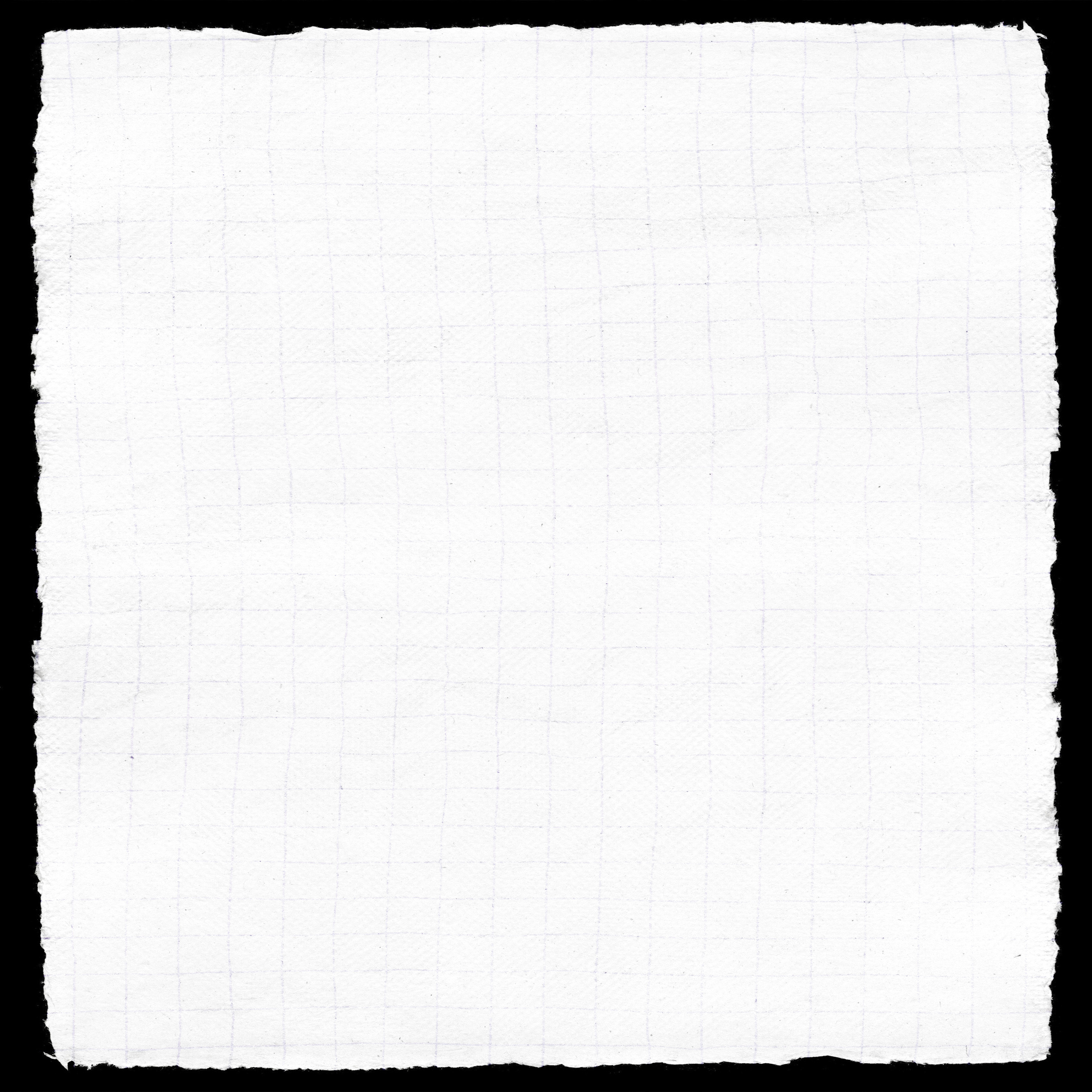 SỞ GIÁO DỤC VÀ ĐÀO TẠO BÌNH ĐỊNH
TRƯỜNG THPT NGÔ LÊ TÂN
BÀI 1. GIÁ TRỊ LƯỢNG GIÁC CỦA MỘT GÓC LƯỢNG GIÁC (Tiết 1)

                                                                                GV: NGUYỄN THỊ HƯƠNG
                                                    LỚP : 11A5
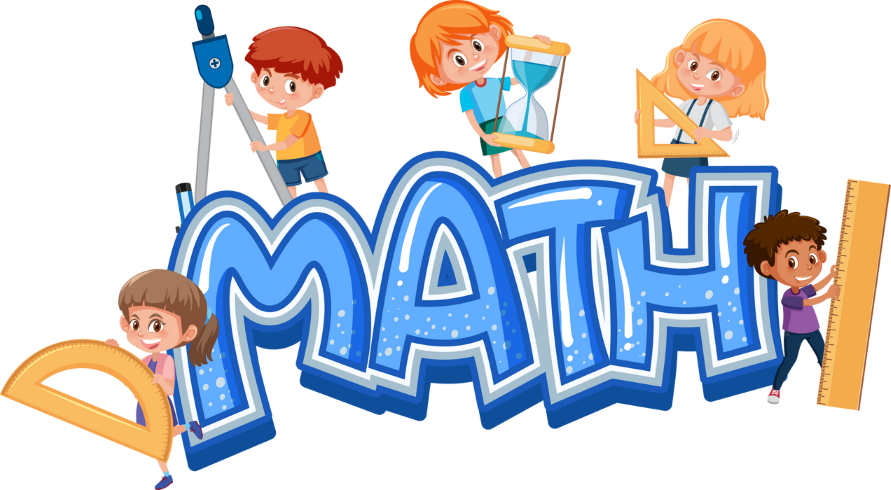 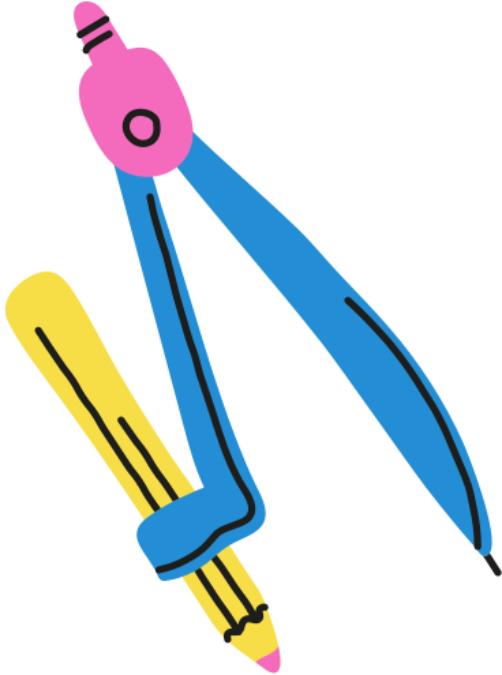 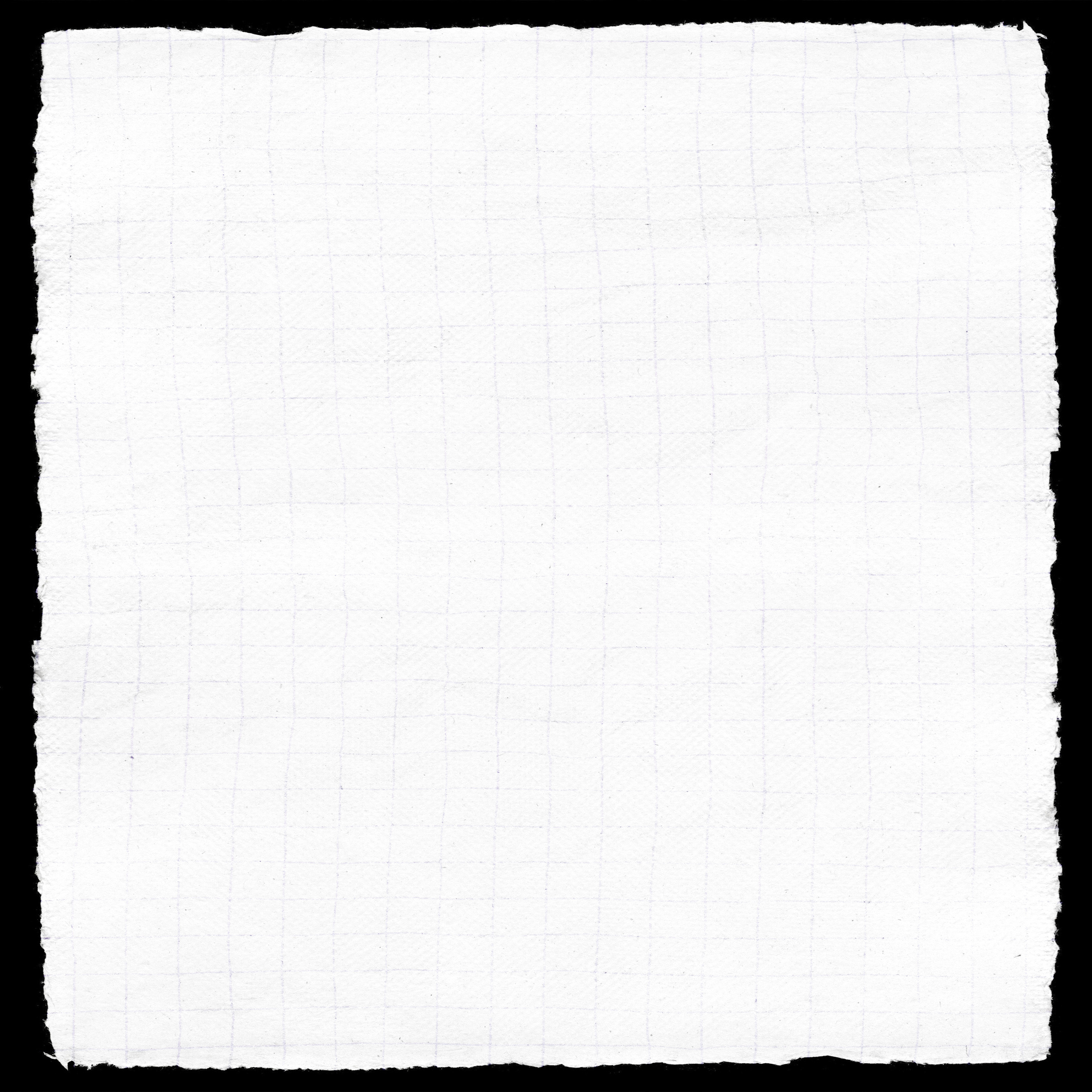 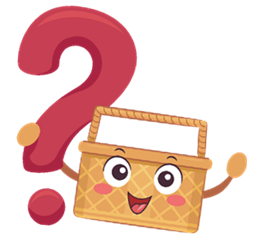 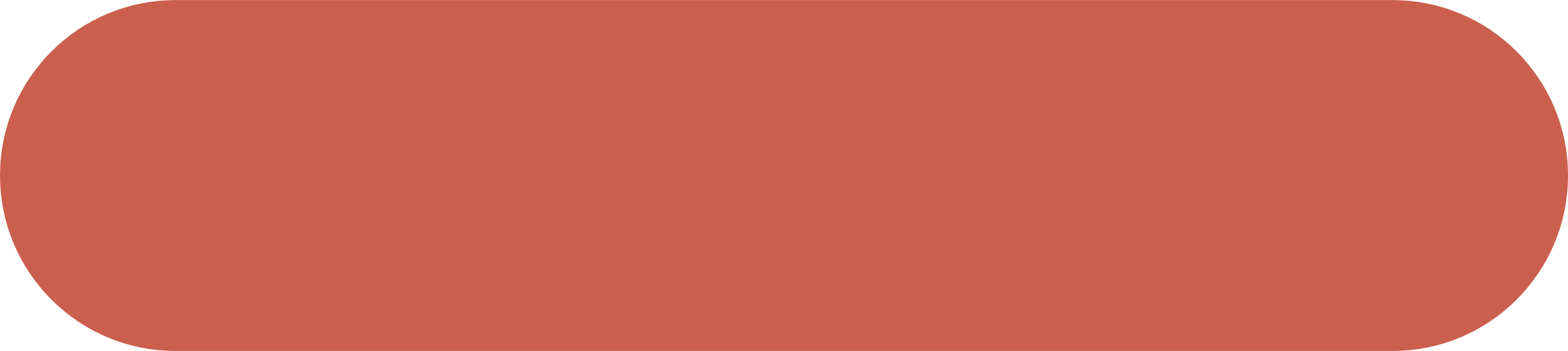 KHỞI ĐỘNG
Trạm vũ trụ Quốc tế ISS (tên Tiếng Anh: International Space Station) nằm trong quỹ đạo tròn cách bề mặt Trái Đất khoảng 400km (hình dưới). Nếu trạm mặt đất theo dõi được trạm vũ trụ ISS
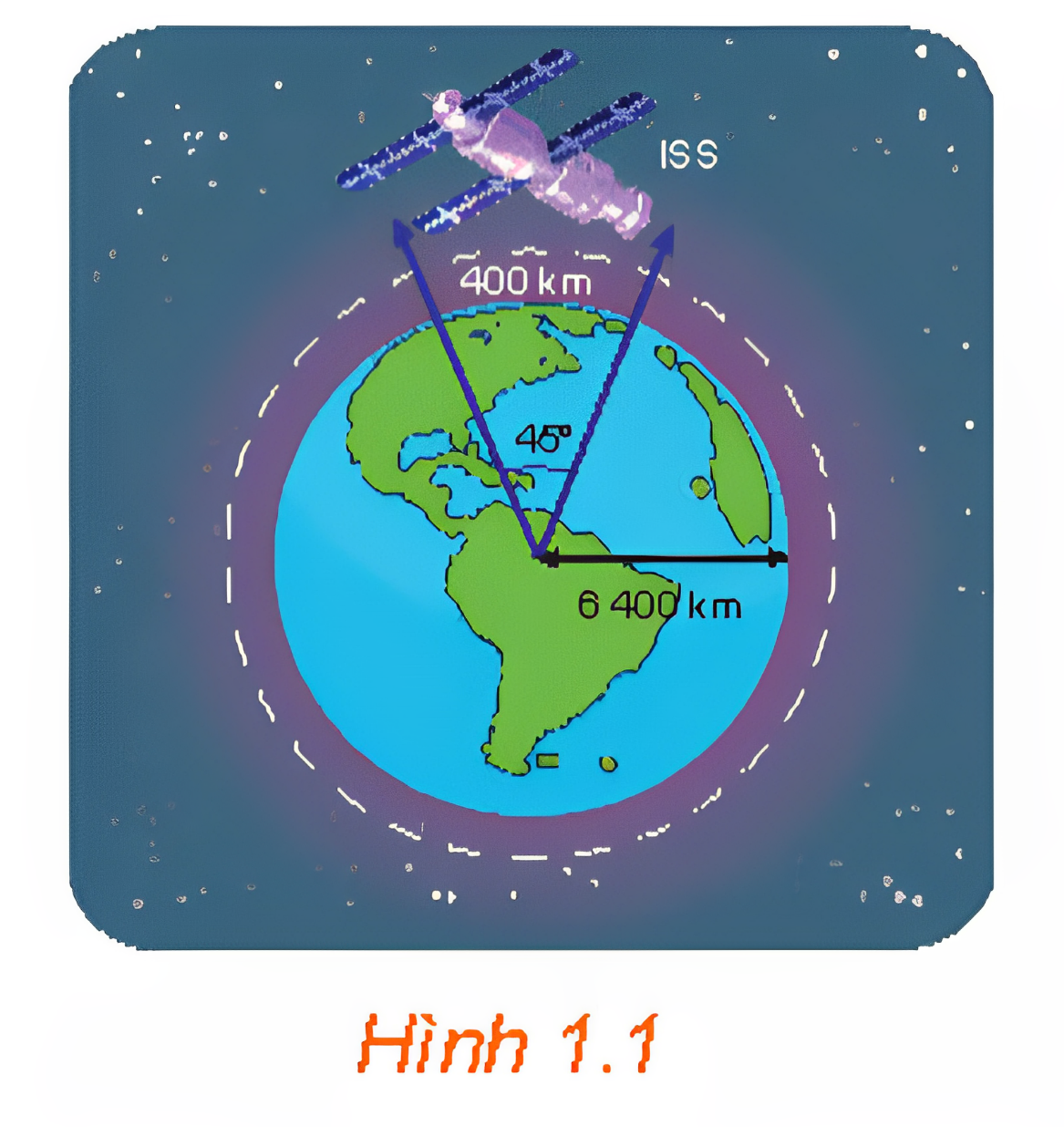 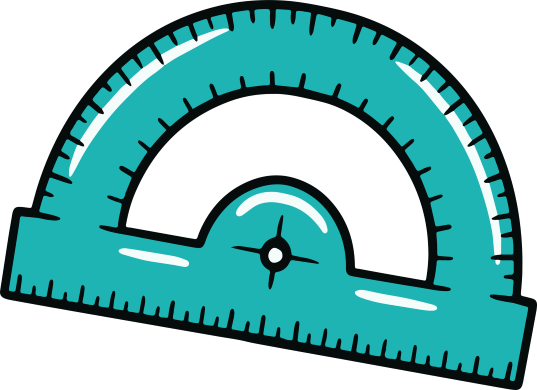 CHƯƠNG I. HÀM SỐ LƯỢNG GIÁC VÀ PHƯƠNG TRÌNH LƯỢNG GIÁC
BÀI 1. GIÁ TRỊ LƯỢNG GIÁC CỦA MỘT GÓC LƯỢNG GIÁC
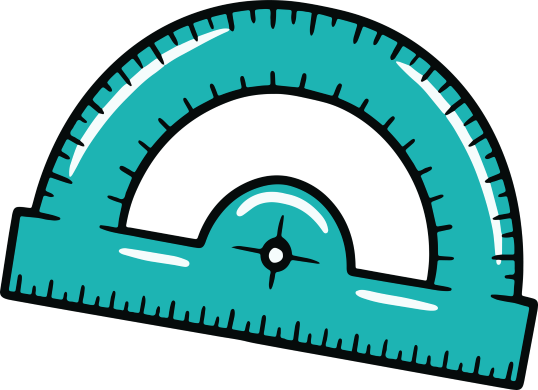 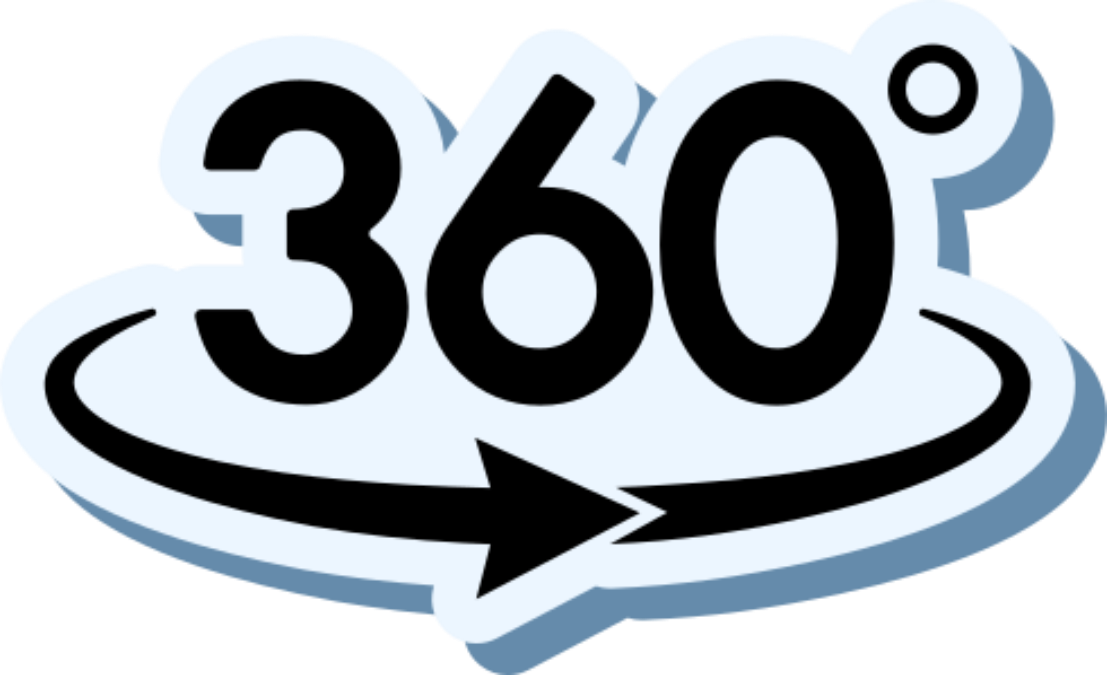 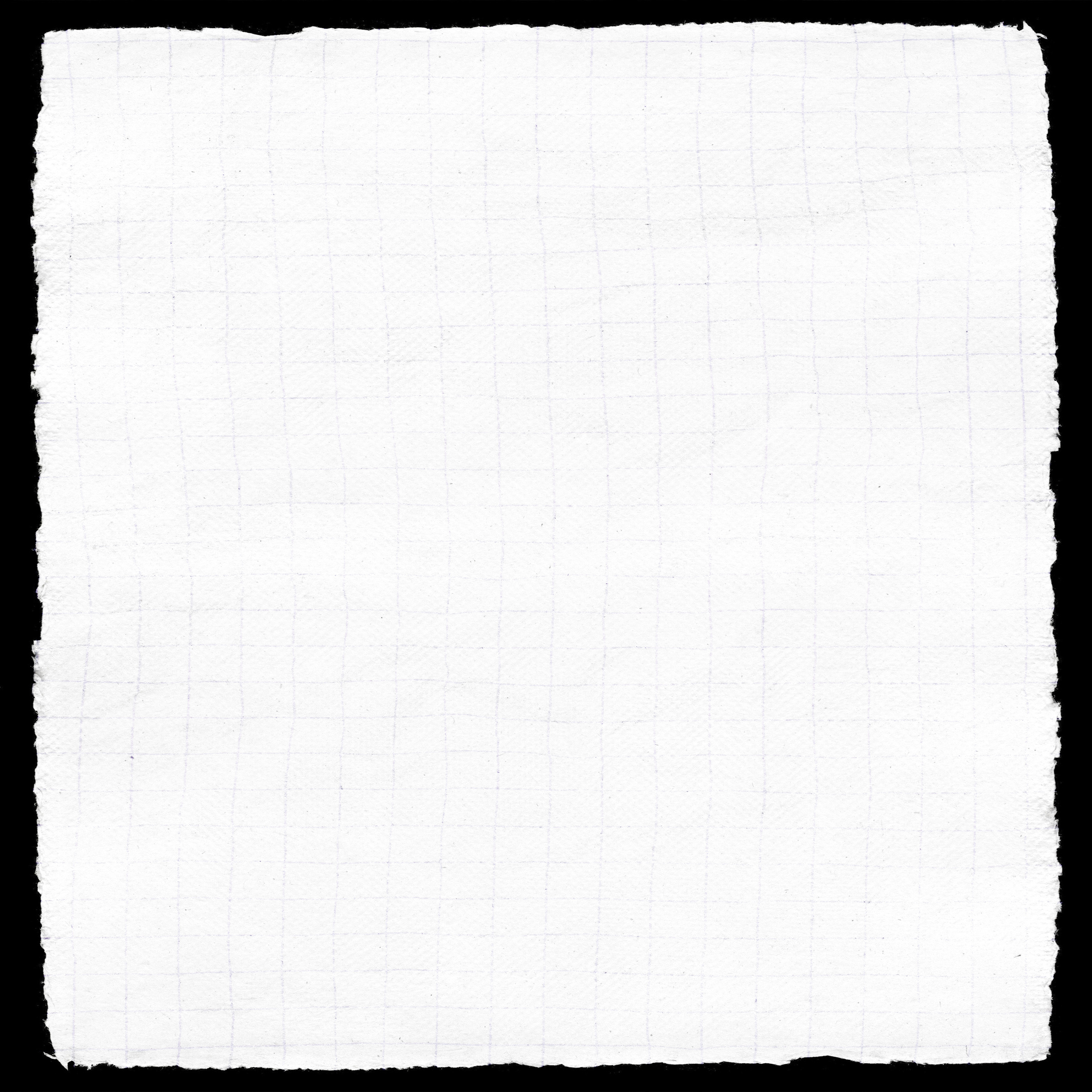 1
2
3
4
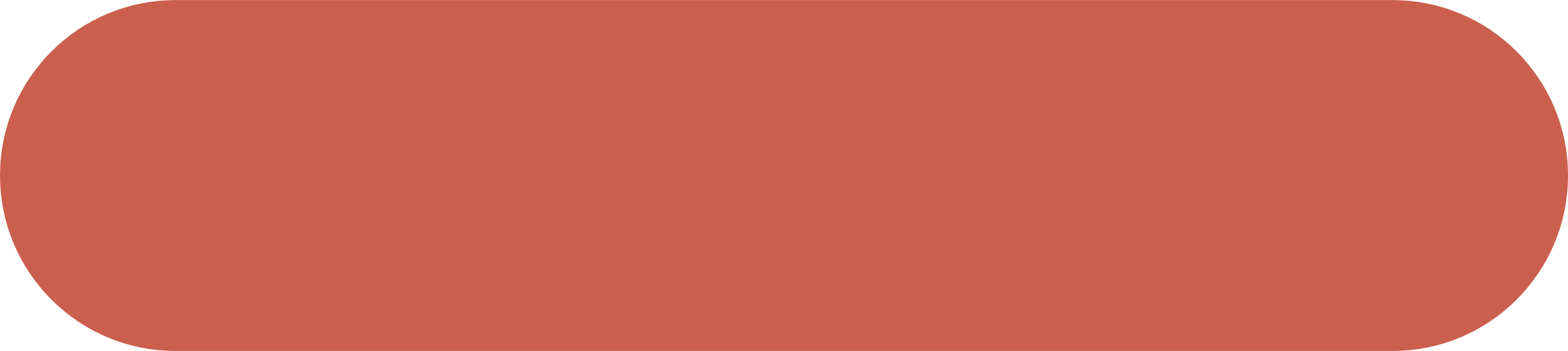 NỘI DUNG BÀI HỌC
Góc lượng giác
Đơn vị đo góc và độ dài cung tròn
Giá trị lượng giác của góc lượng giác
Quan hệ giữa các giá trị lượng giác
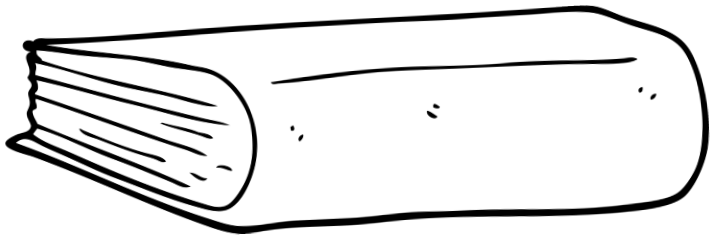 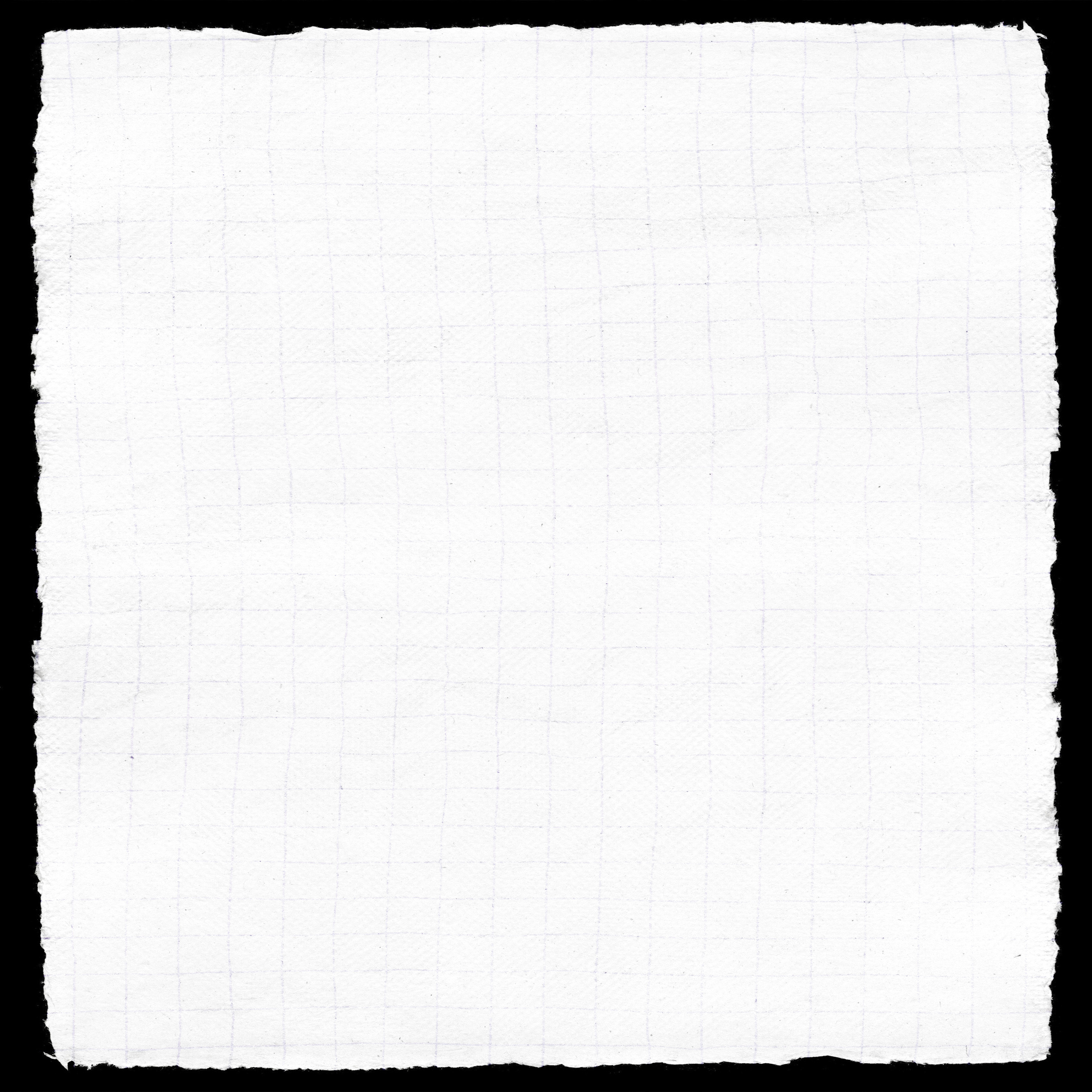 1
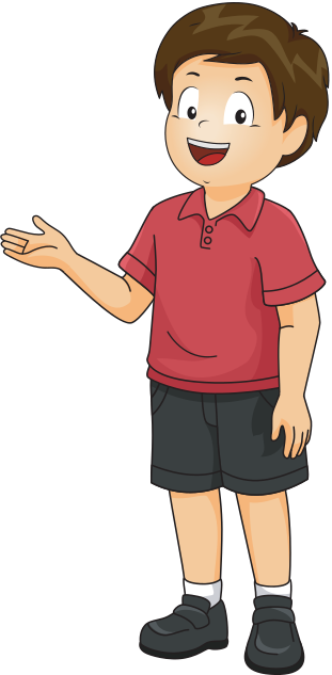 GÓC LƯỢNG GIÁC
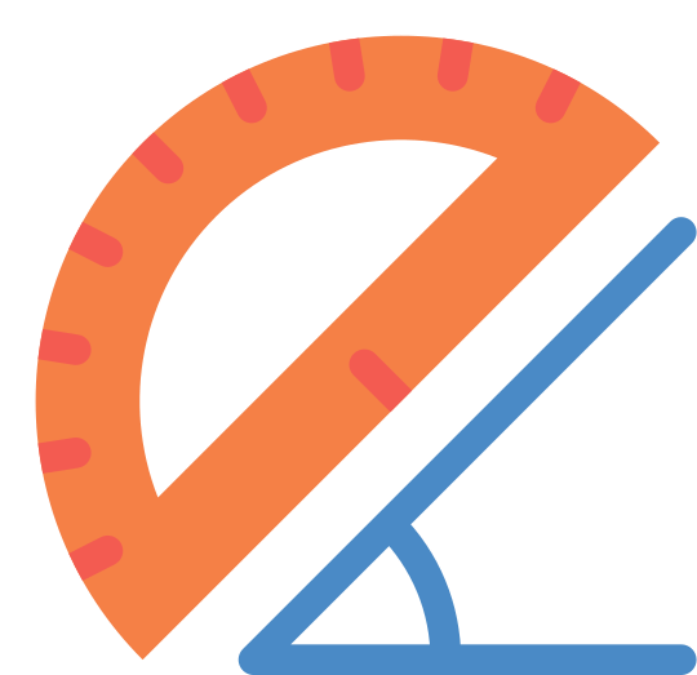 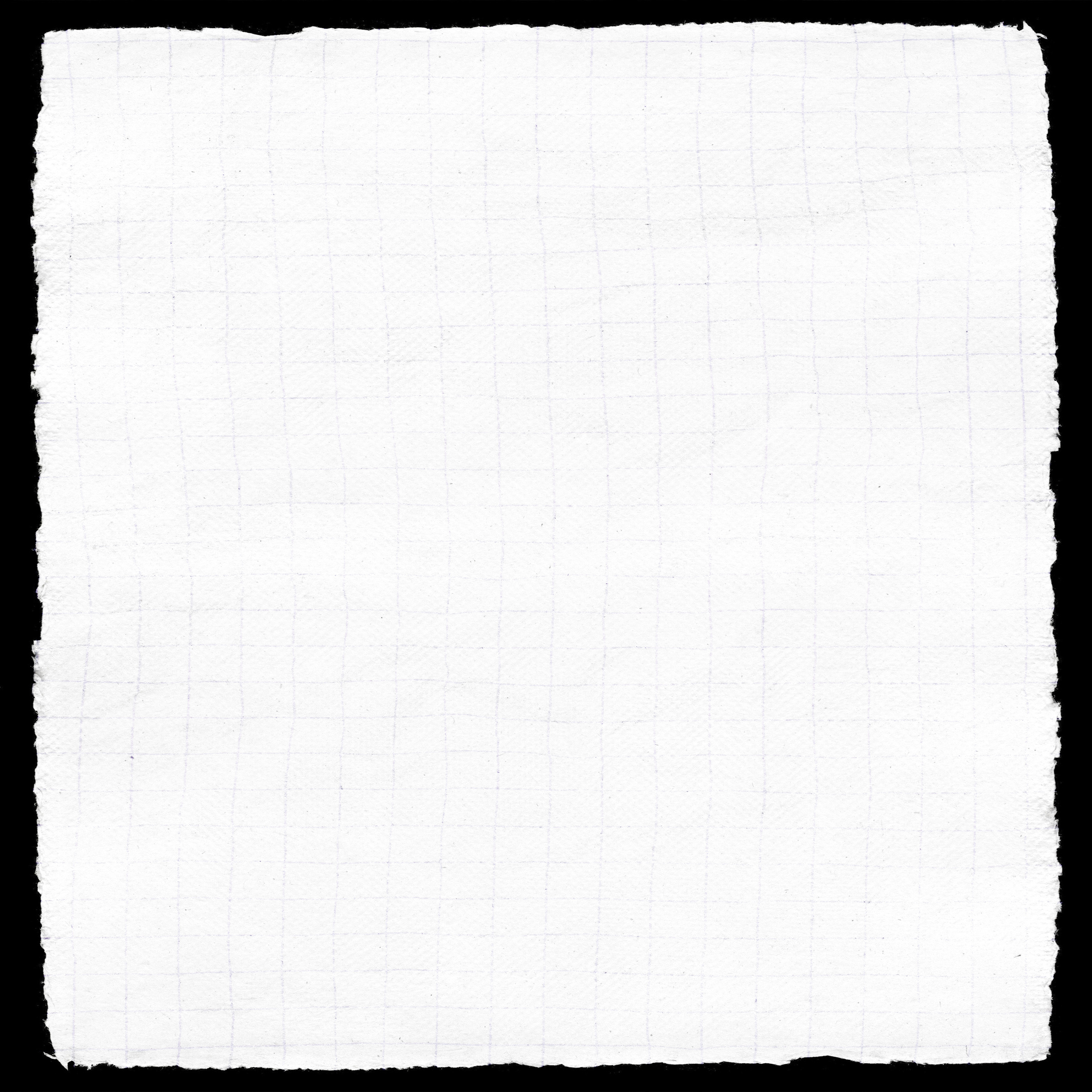 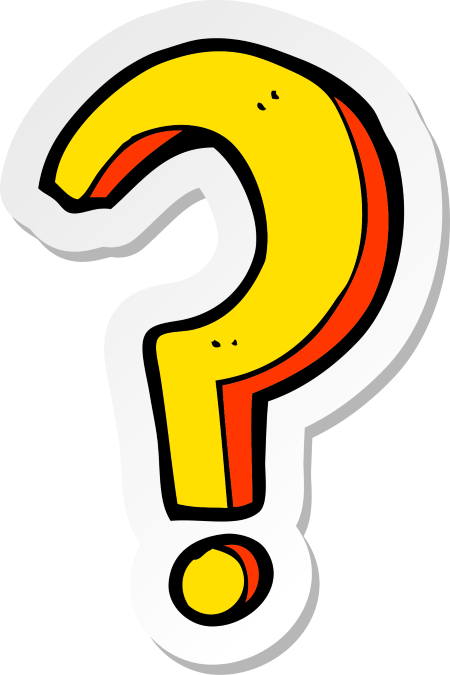 a) Khái niệm góc lượng giác và số đo của góc lượng giác
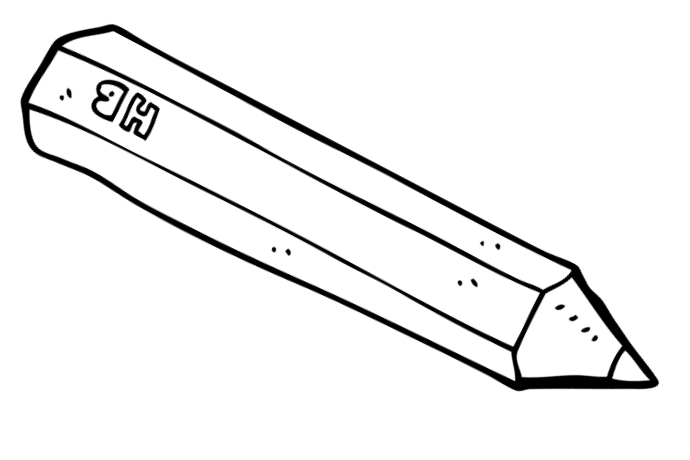 Trên đồng hồ ở Hình 1.2, kim phút đang chỉ đúng số 2.
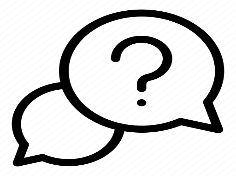 HĐ 1:
a) Phải quay kim phút mấy phần của một vòng tròn theo chiều quay ngược chiều kim đồng hồ để nó chỉ đúng số 12?
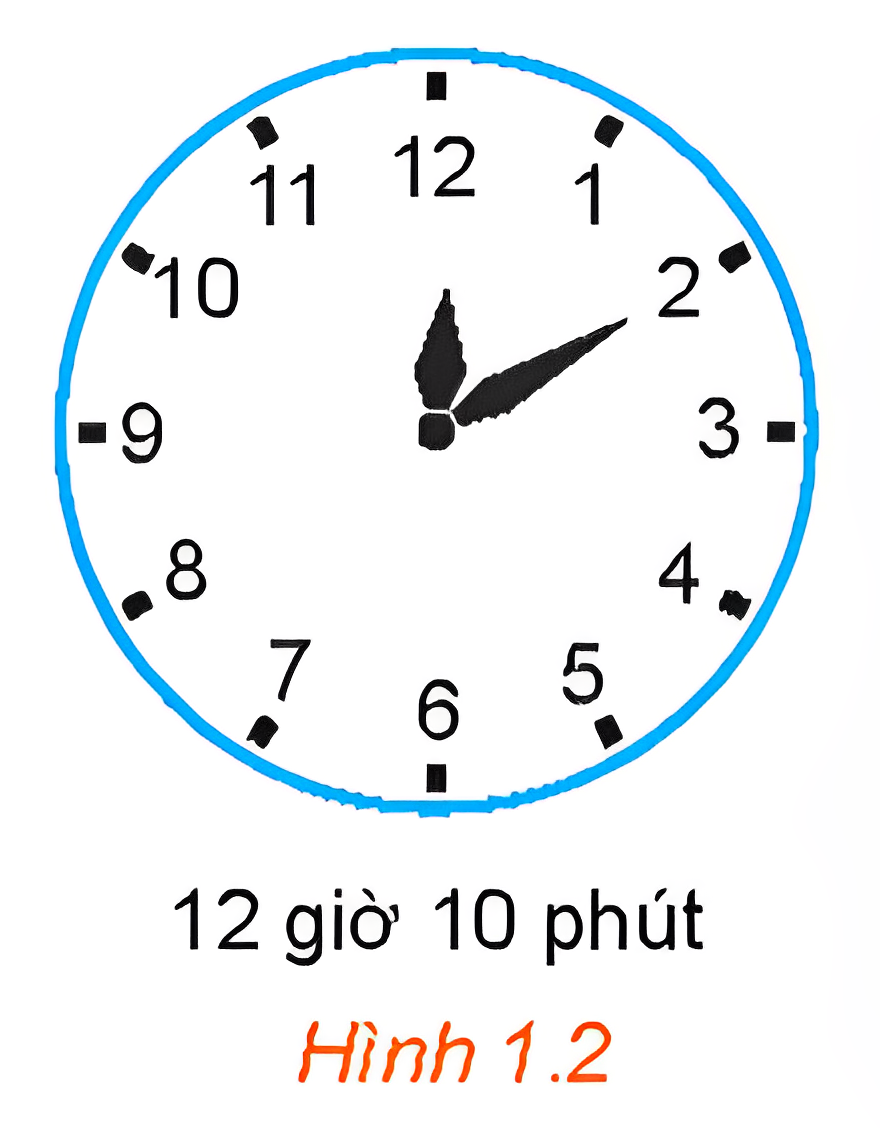 b) Phải quay kim phút mấy phần của một vòng tròn theo chiều quay của kim đồng hồ để nó chỉ đúng số 12?
c) Có bao nhiêu cách quay kim phút theo một chiều xác định để kim phút từ vị trí chỉ đúng số 2 về vị trí chỉ đúng số 12?
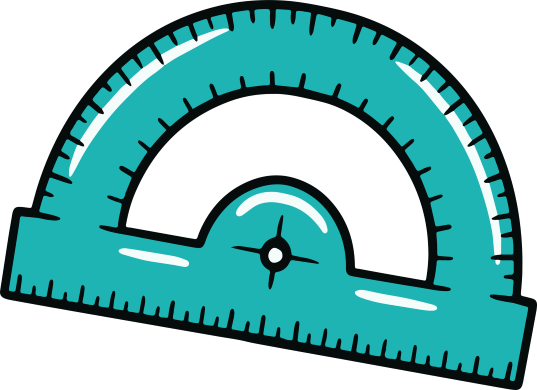 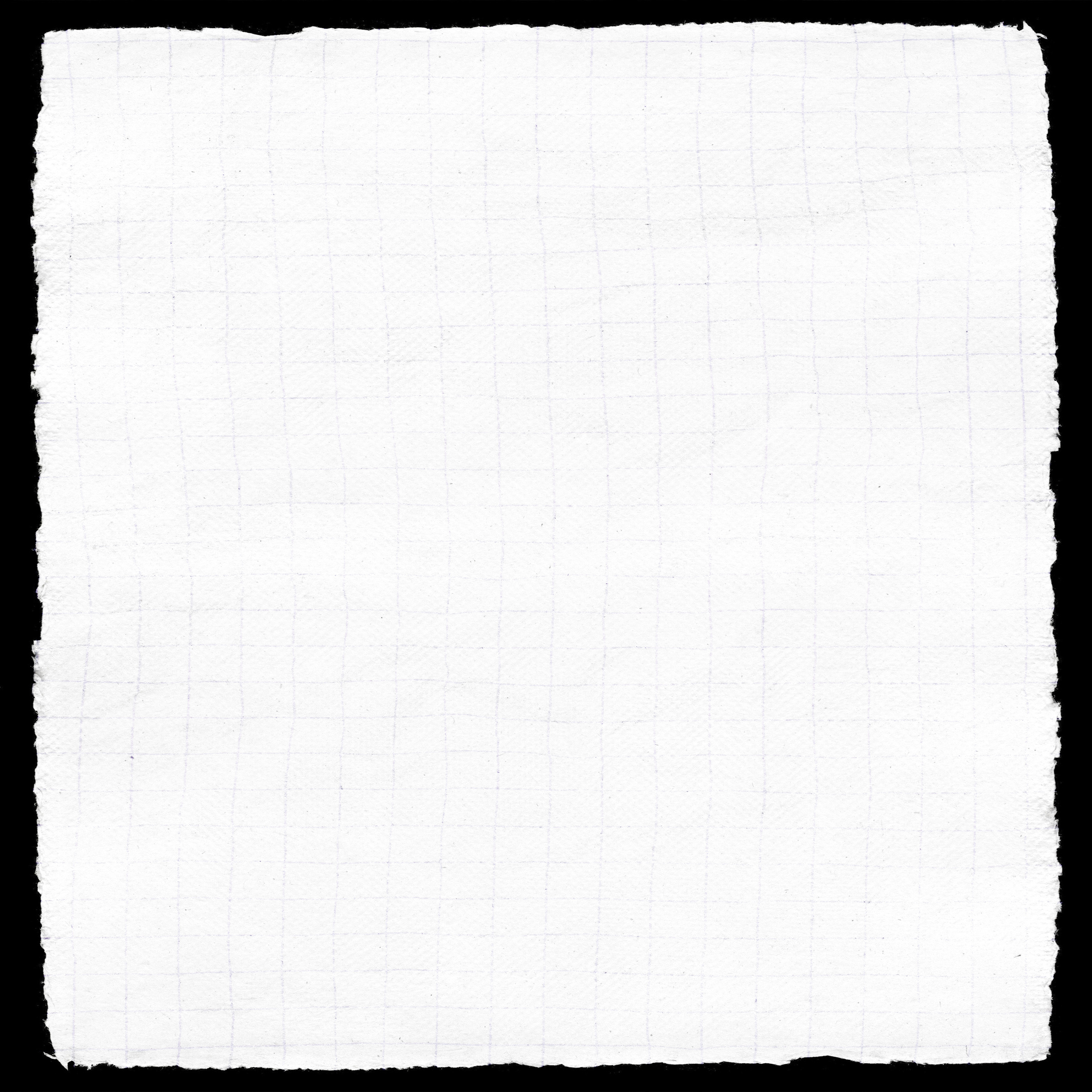 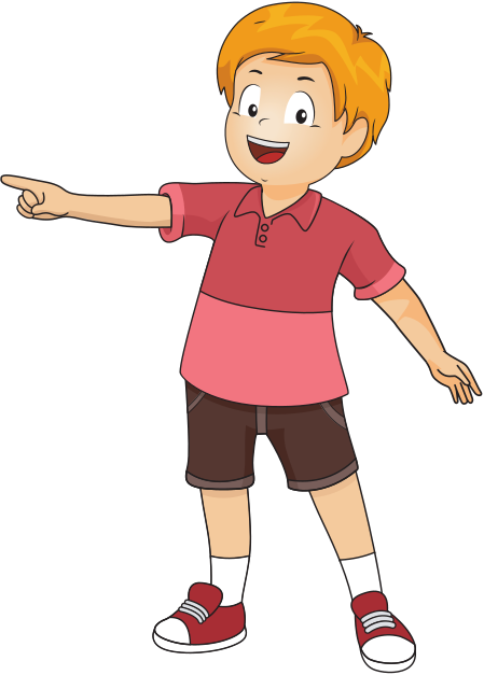 Giải
a) Phải quay kim phút một khoảng bằng              vòng tròn.
b) Phải quay kim phút một khoảng bằng              vòng tròn.
c) Có 2 cách quay kim phút theo một chiều xác định để kim phút từ vị trí chỉ đúng số 2 về vị trí chỉ đúng số 12, đó là quay ngược chiều kim đồng hồ và quay theo chiều quay của kim đồng hồ.
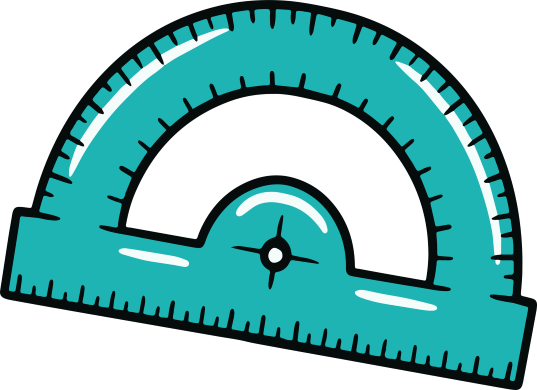 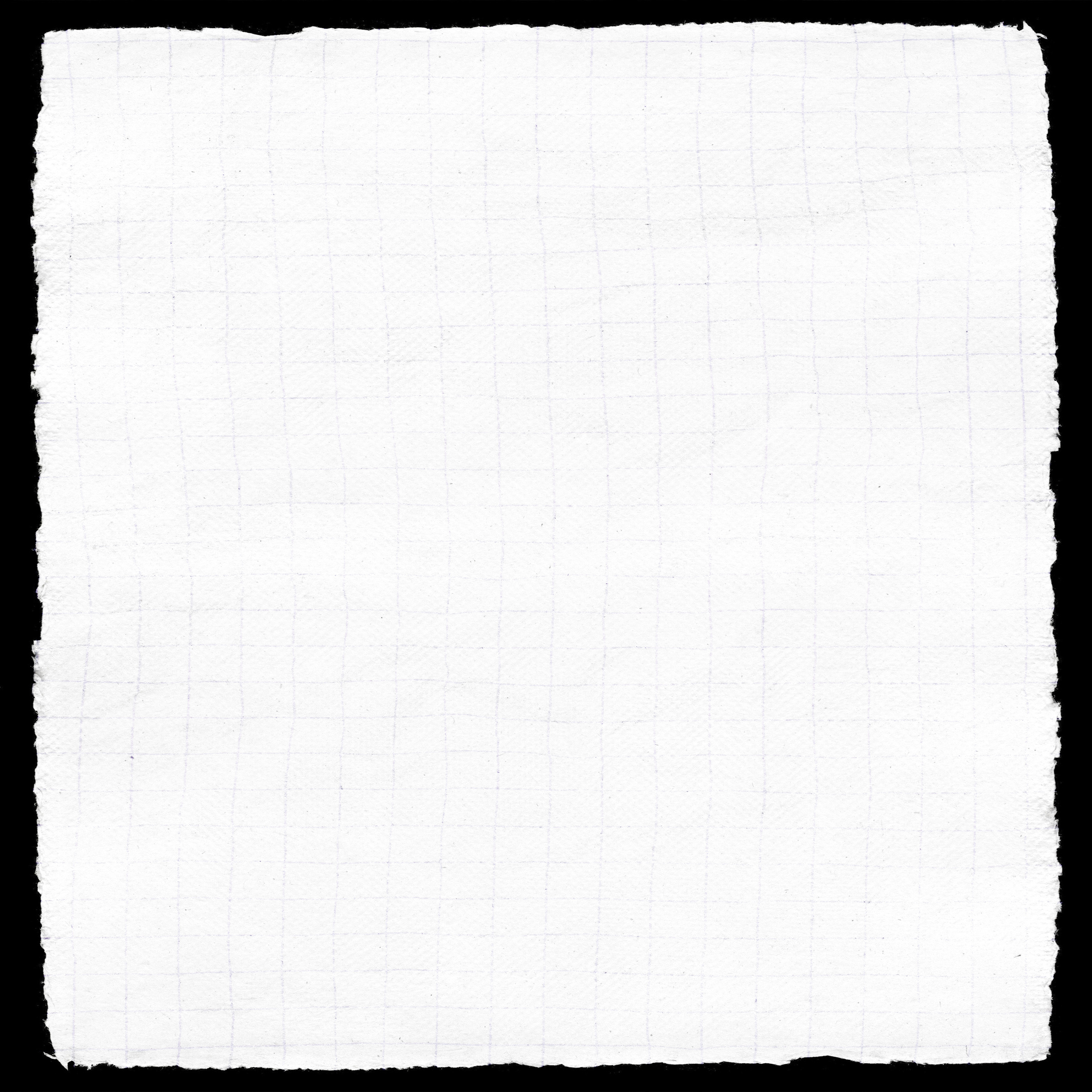 KẾT LUẬN
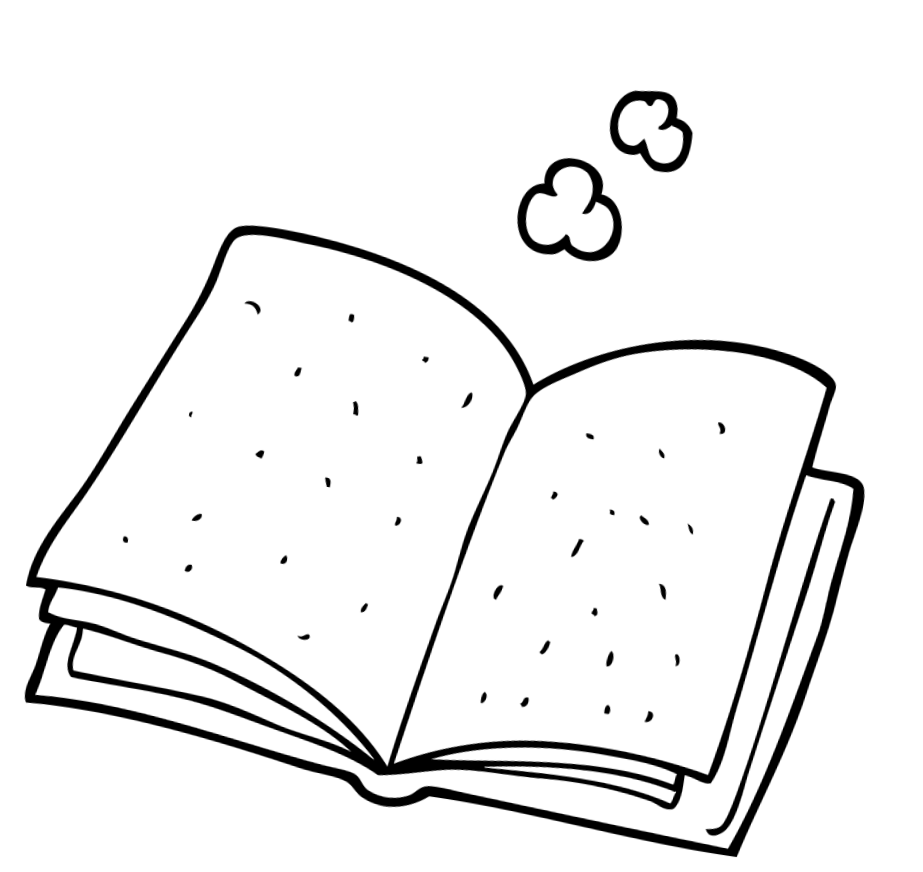 Trong mặt phẳng, cho hai tia Ou, Ov. Xét tia Om cùng nằm trong mặt phẳng này. Nếu tia Om quay quanh điểm O, theo một chiều nhất định từ Ou đến Ov, thì ta nói nó quét một góc lượng giác với tia đầu Ou, tia cuối Ov và kí hiệu là (Ou, Ov).
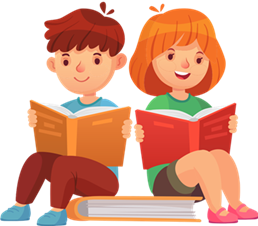 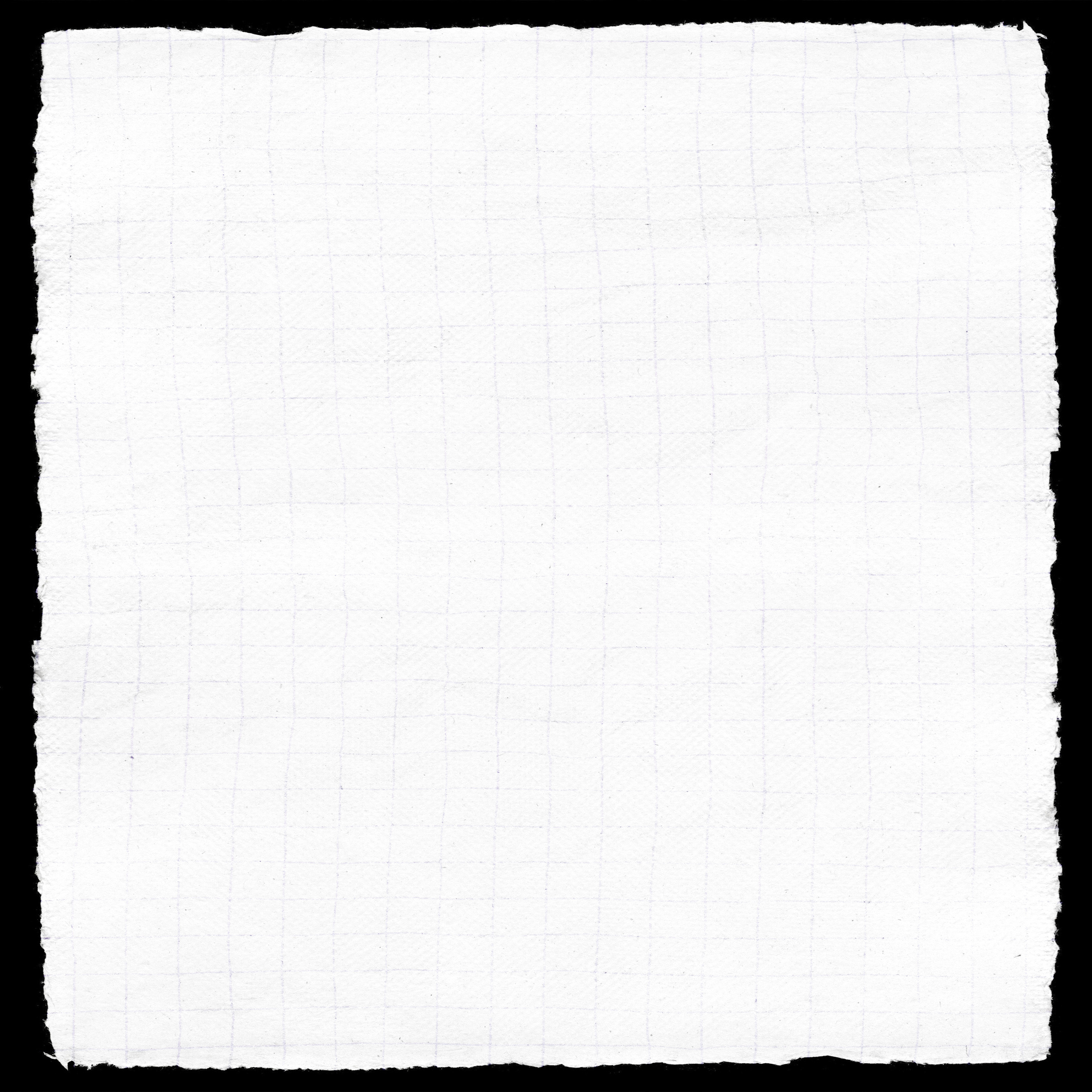 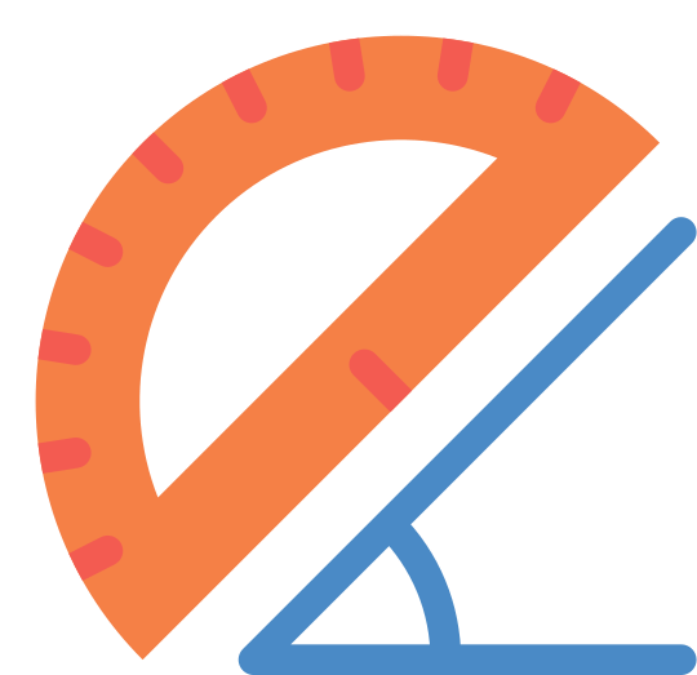 Quy ước:
Chiều quy ngược với chiều quay của kim đồng hồ là chiều dương, chiều quay cùng chiều kim đồng hồ là chiều âm.
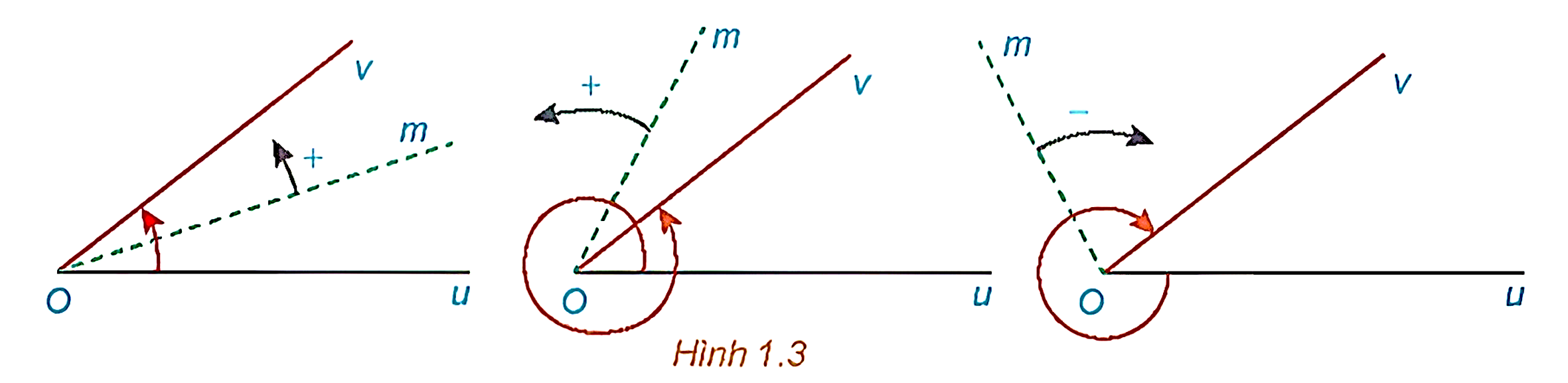 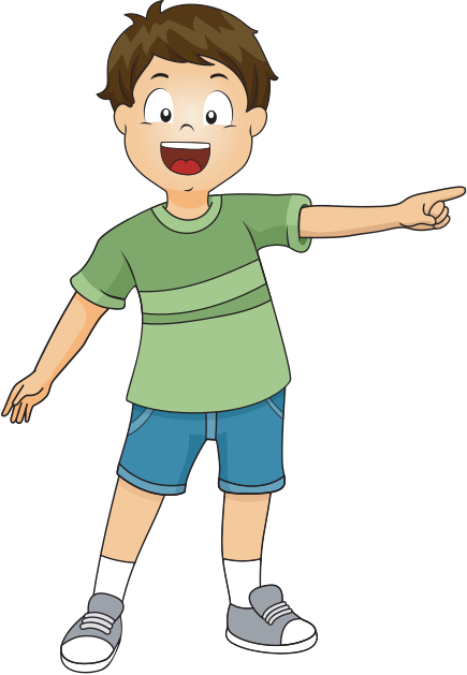 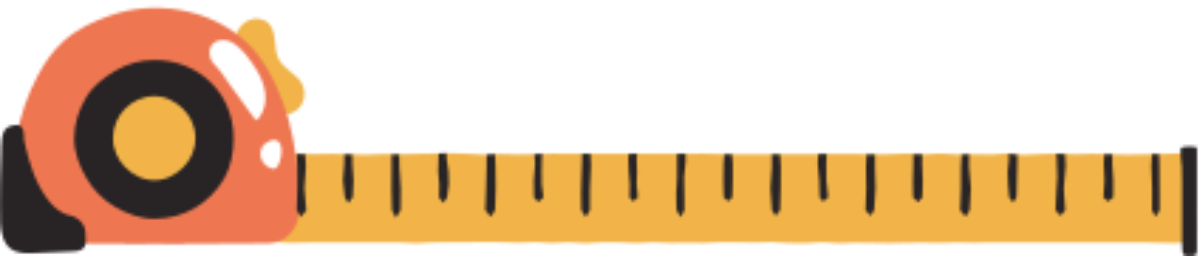 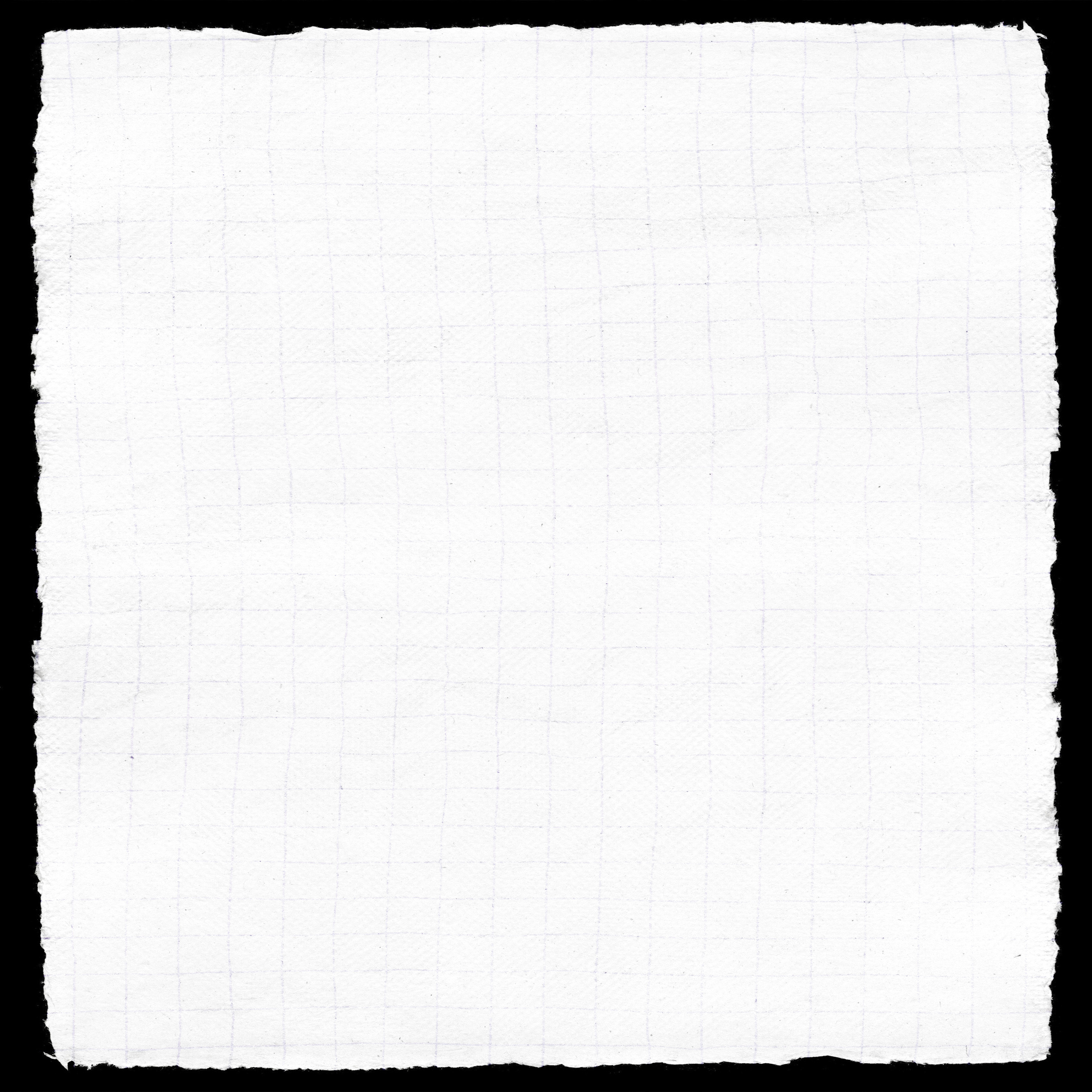 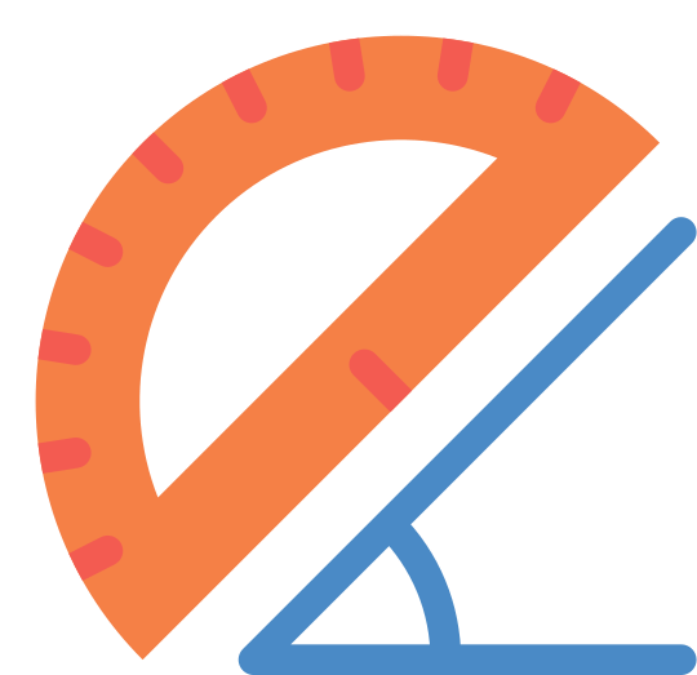 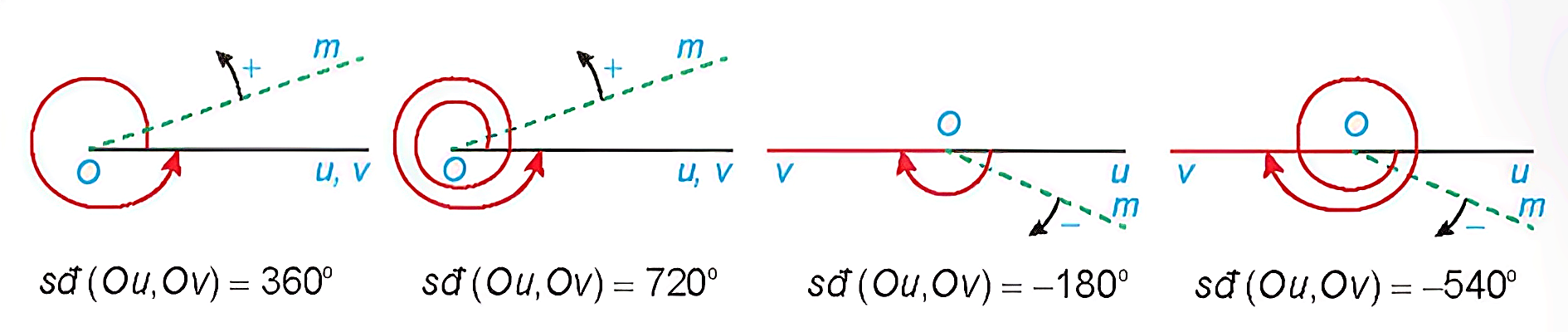 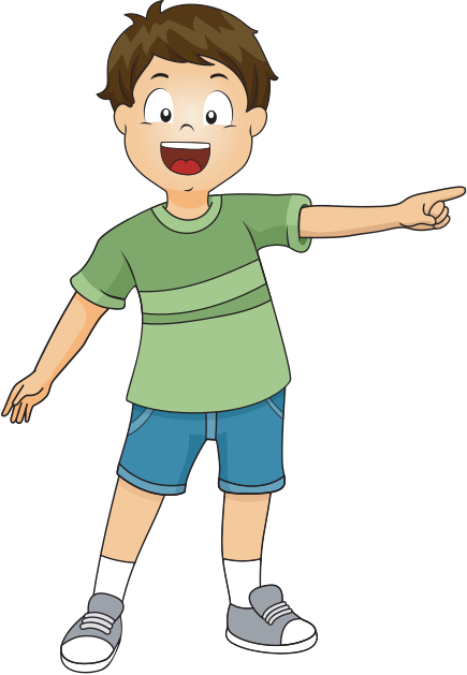 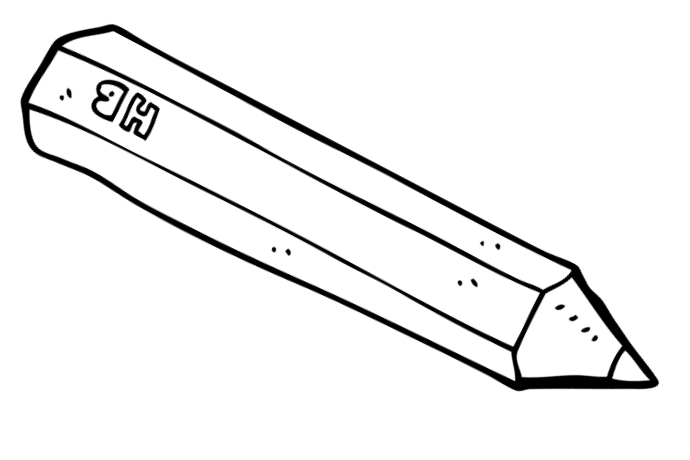 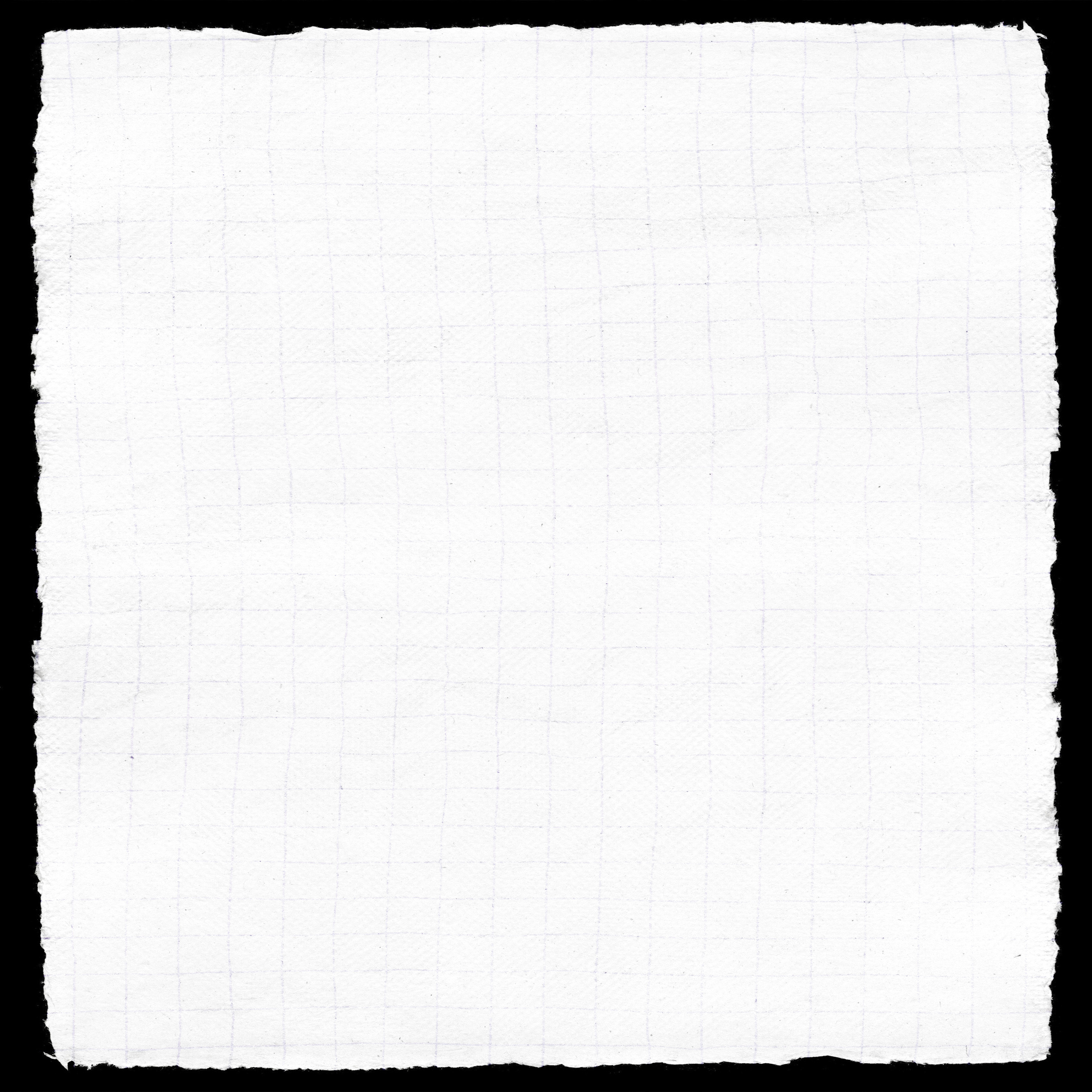 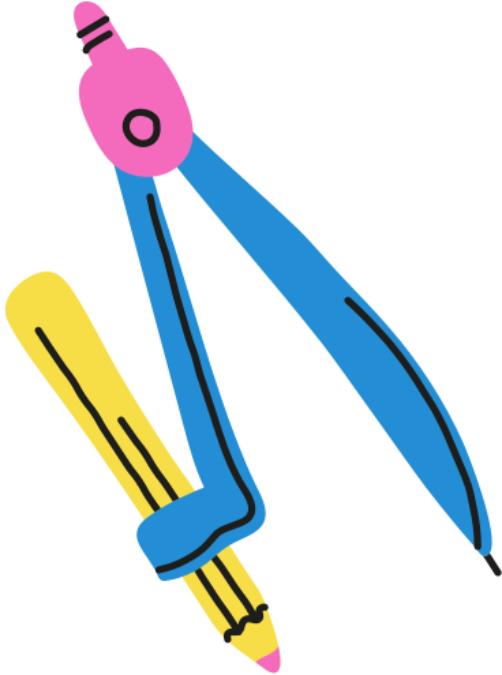 KẾT LUẬN
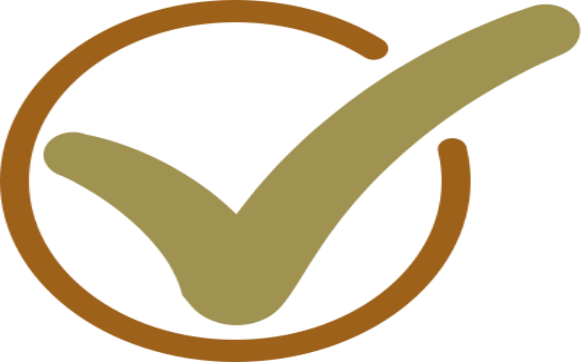 Mỗi góc lượng giác gốc O được xác định bởi tia đầu Ou, tia cuối Ov và số đo góc của nó.
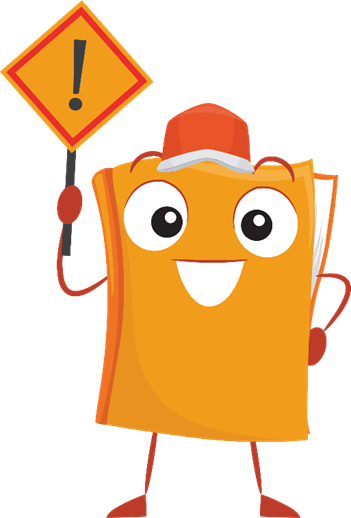 Chú ý:
Cho hai tia Ou, Ov có vô số góc lượng giác tia đầu Ou, tia cuối Ov.                Mỗi góc lượng giác như thế đều kí hiệu là (Ou, Ov).
Số đo của các góc lượng giác này sai khác nhau một bội nguyên của 360º.
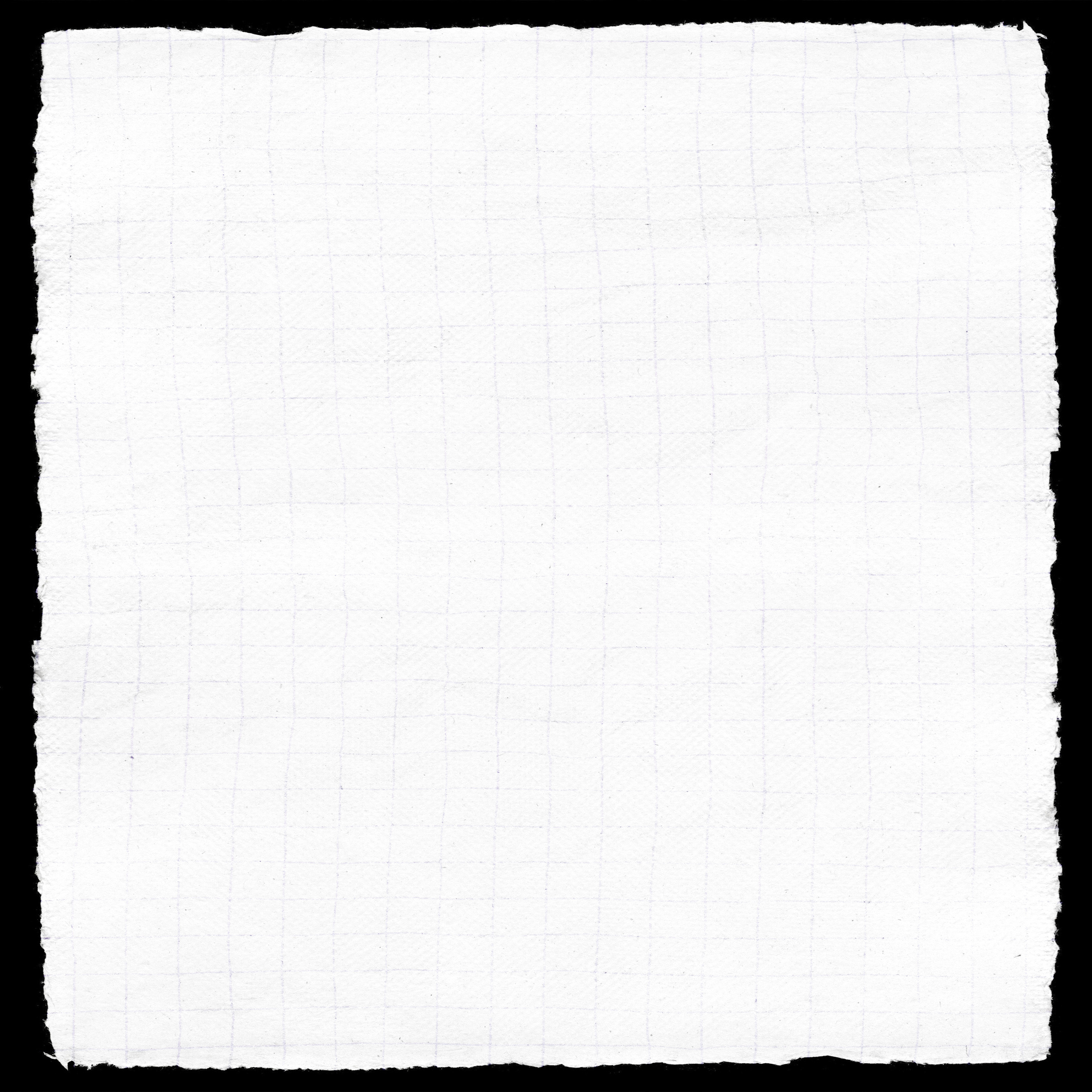 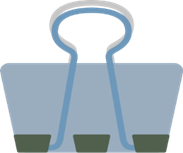 Ví dụ 1: (SGK – tr7)
Giải
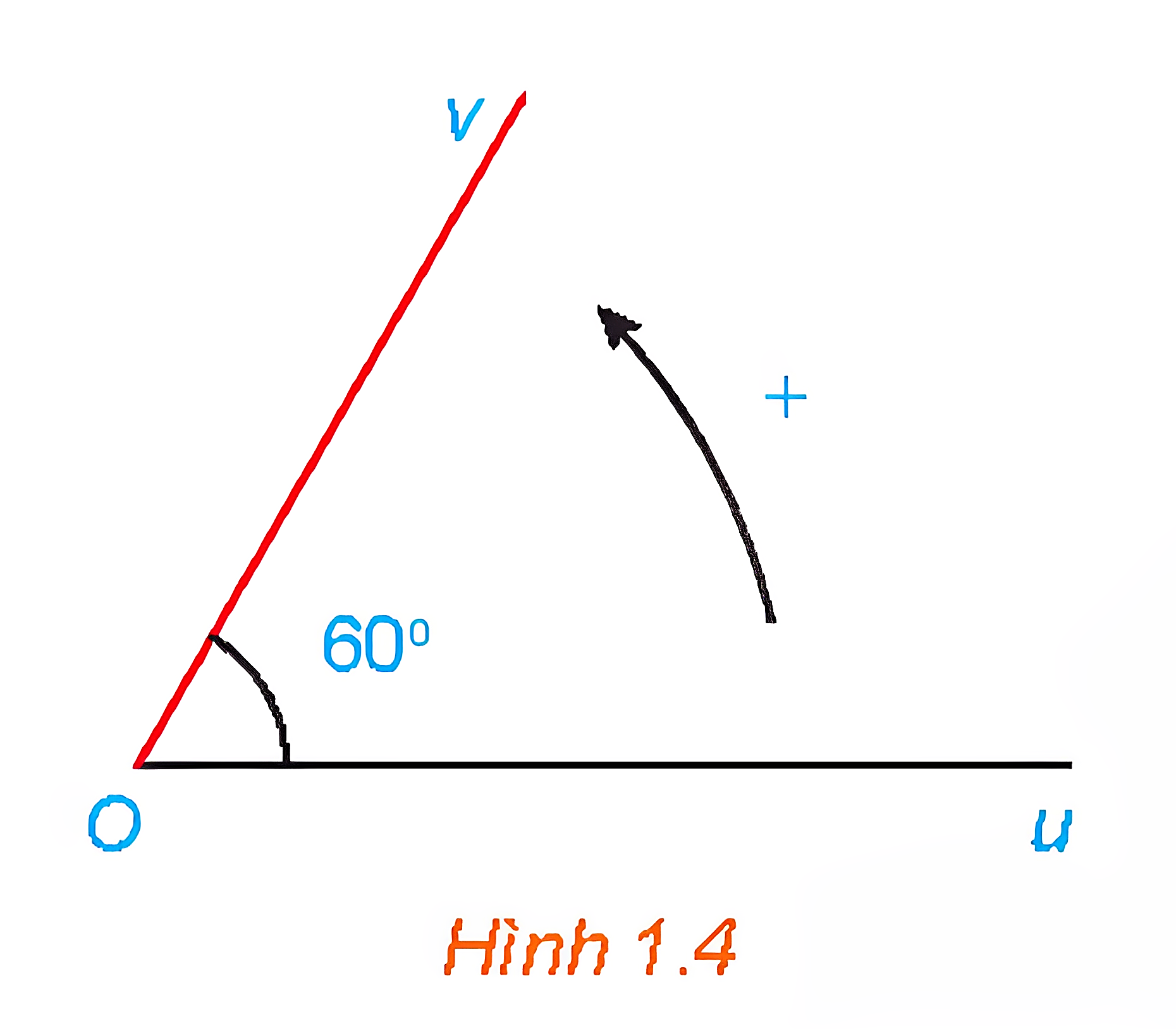 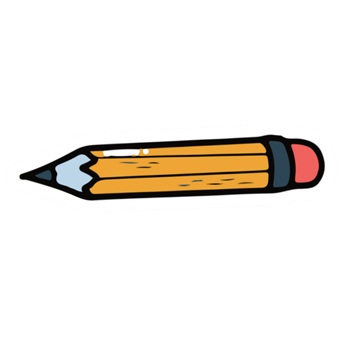 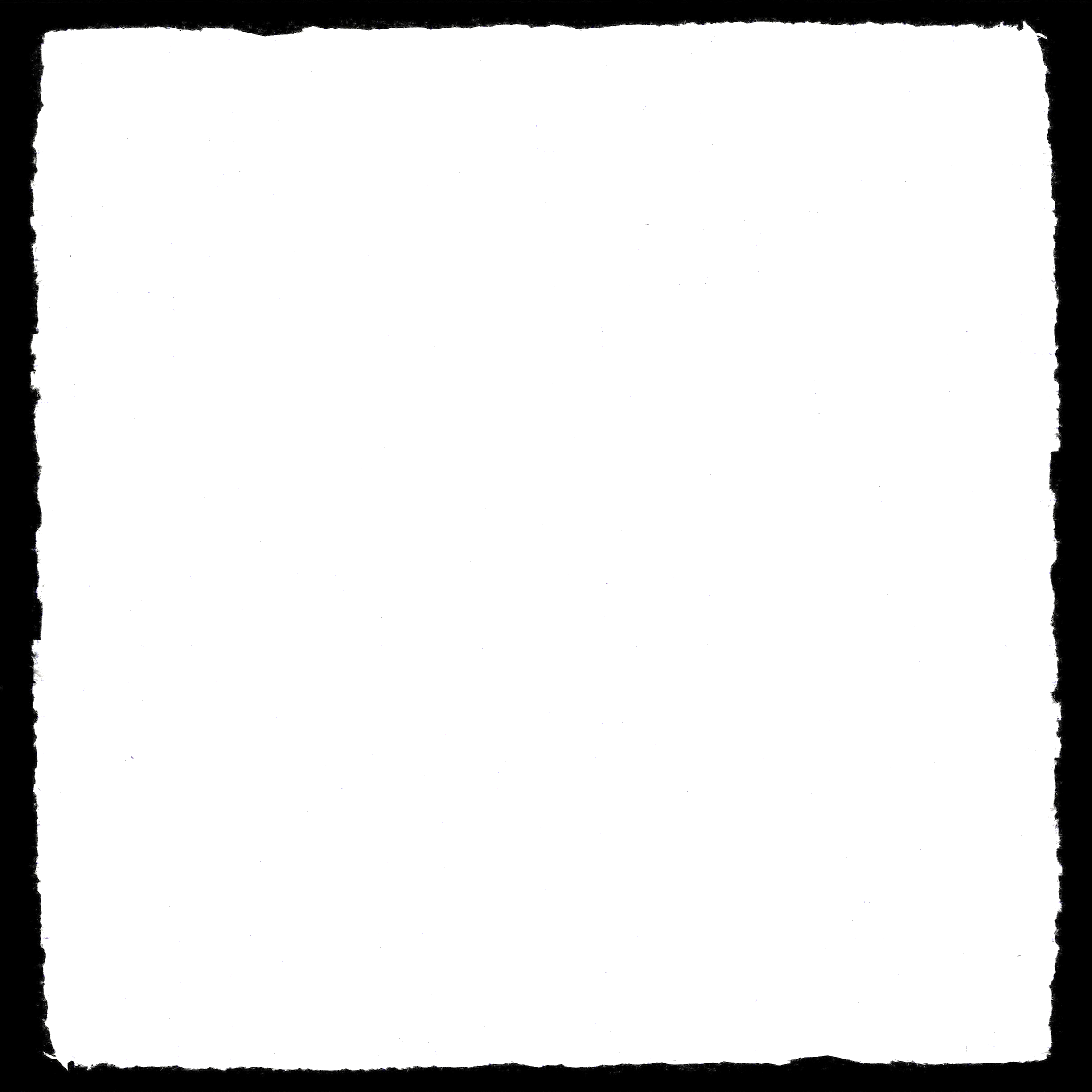 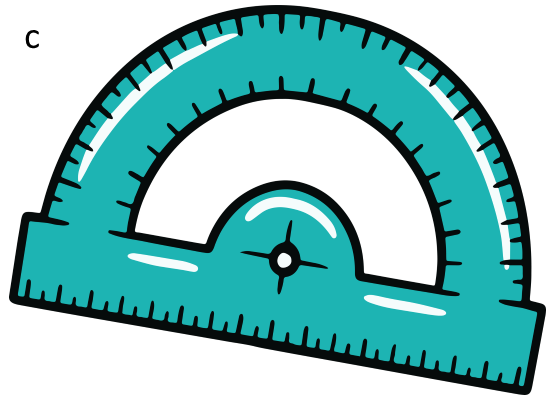 LUYỆN TẬP 1
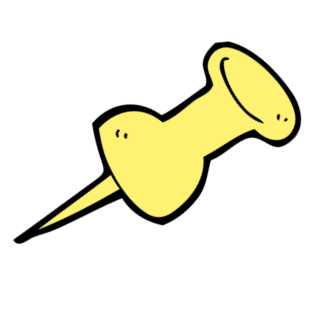 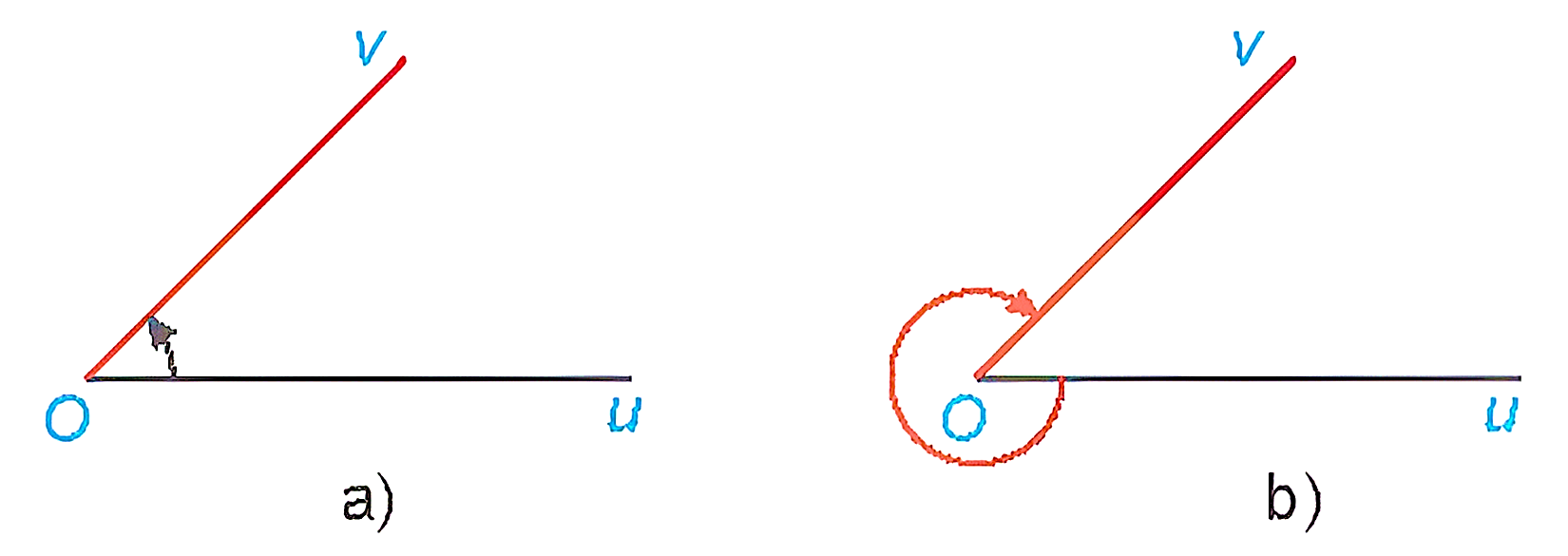 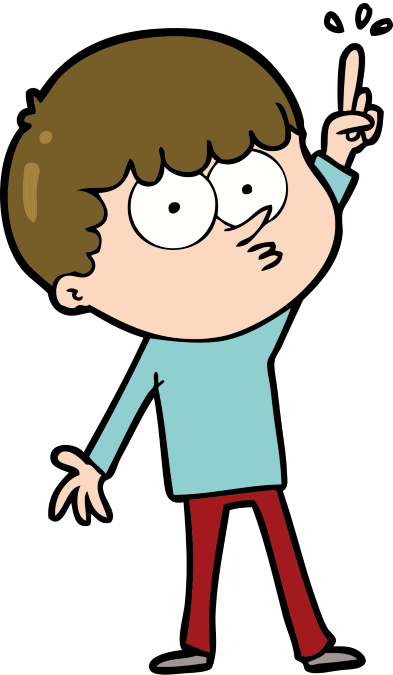 Giải
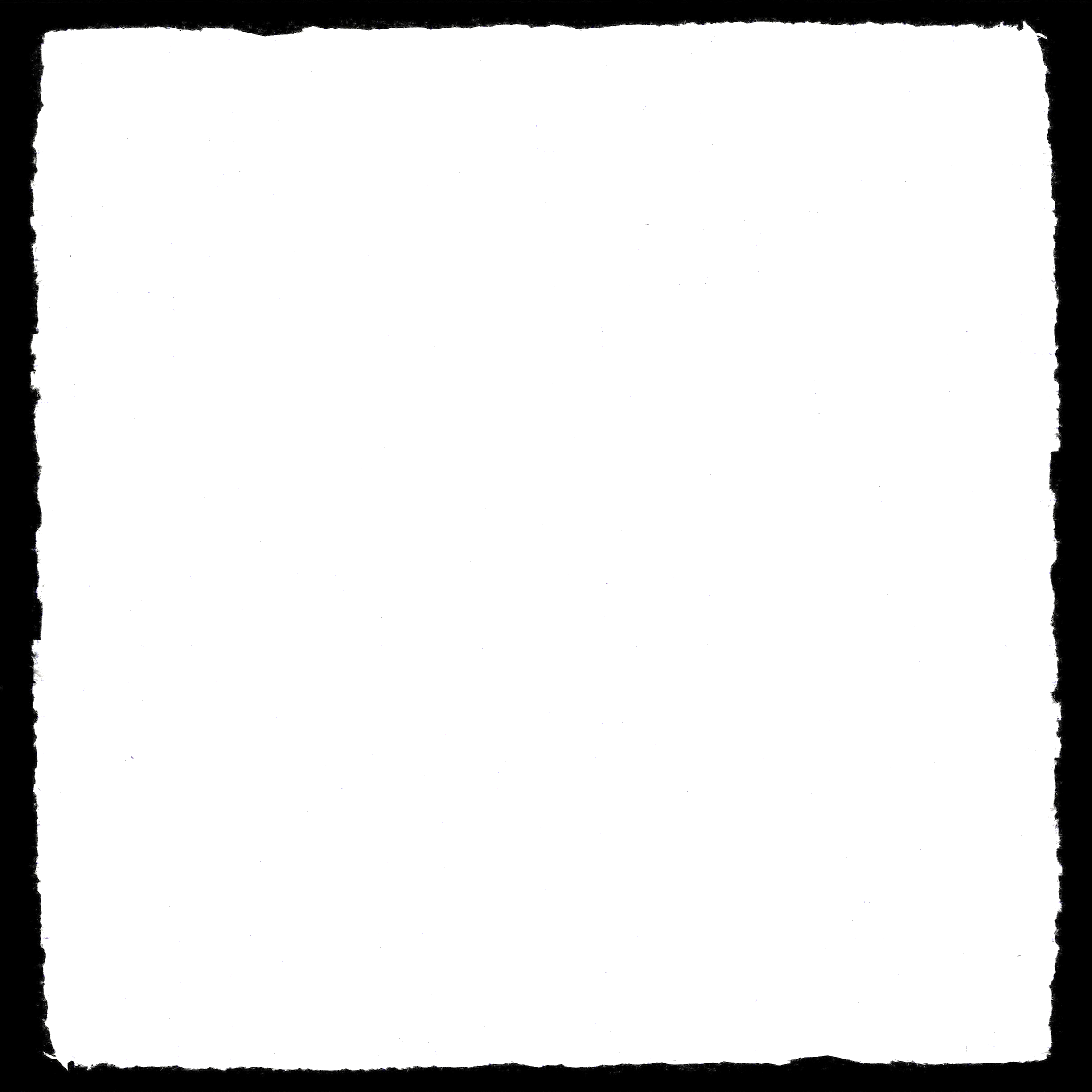 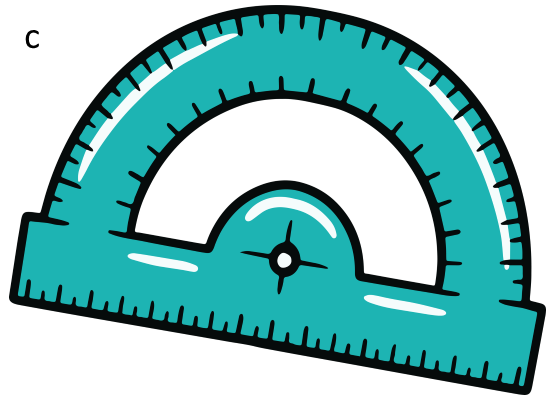 LUYỆN TẬP 1
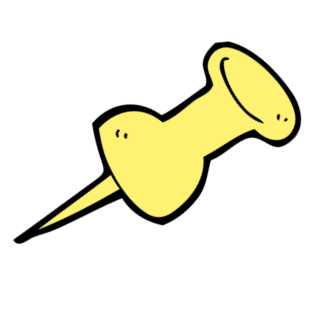 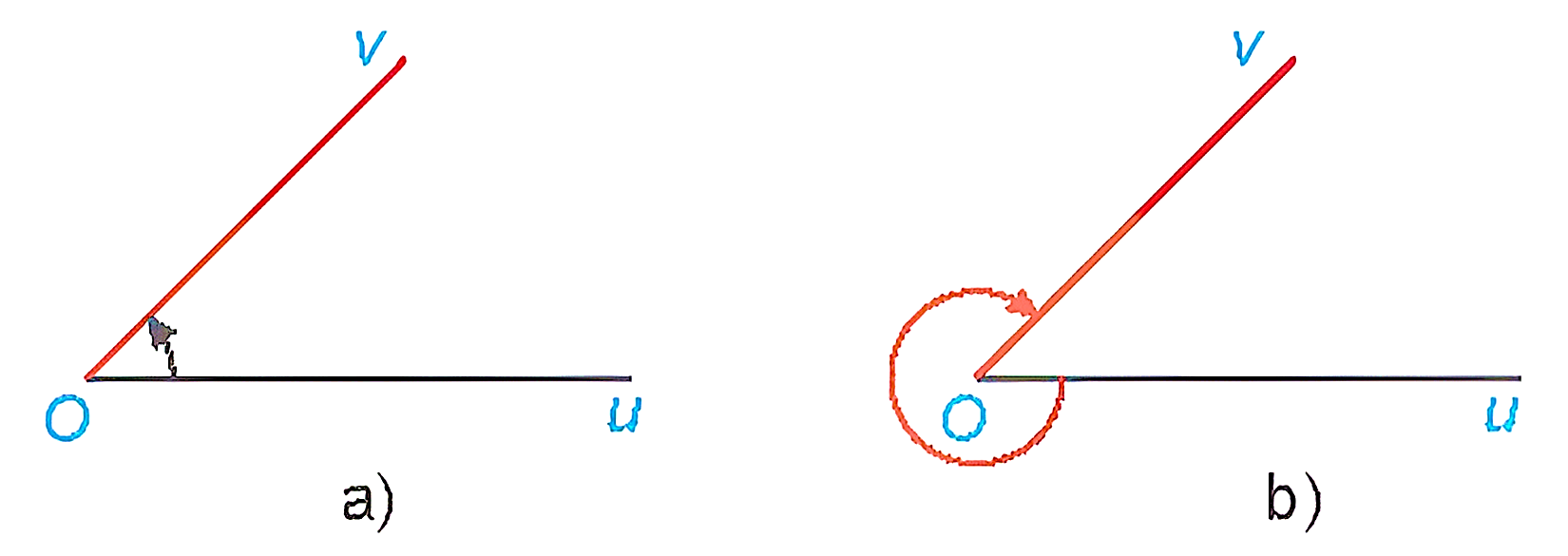 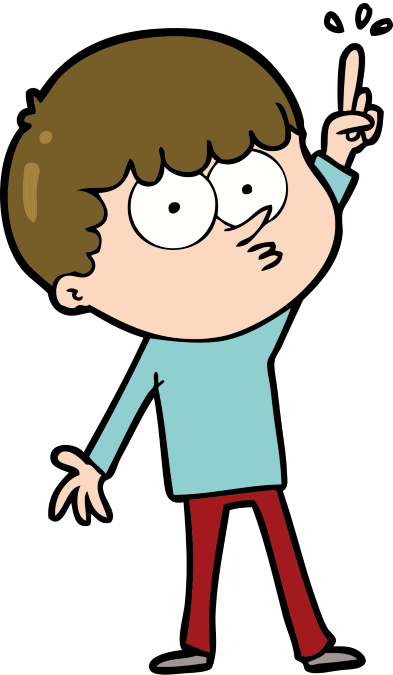 Giải
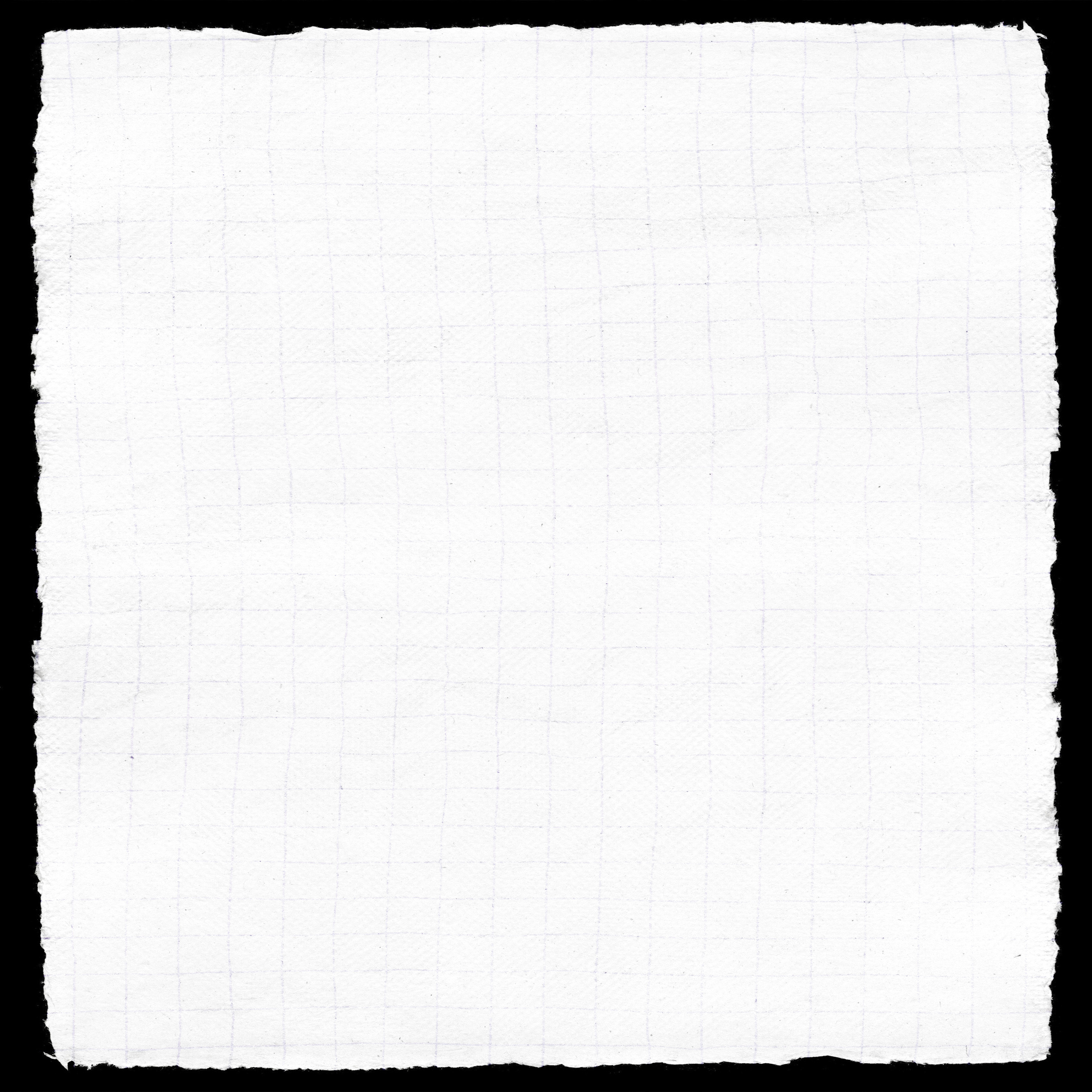 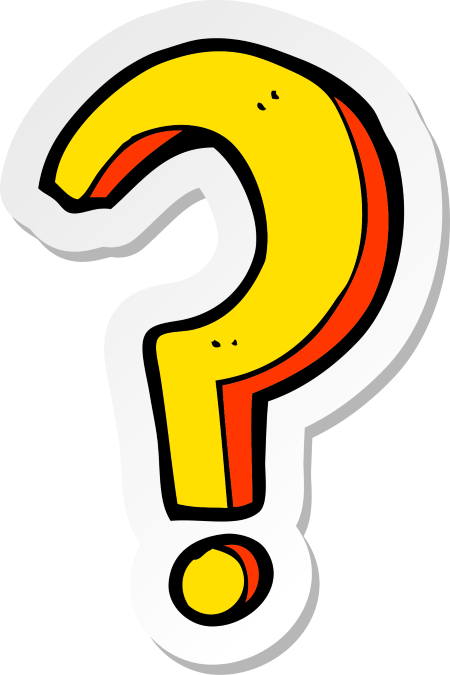 b) Hệ thức chasles
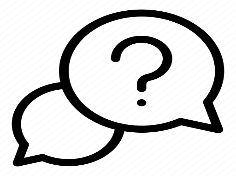 HĐ 2:
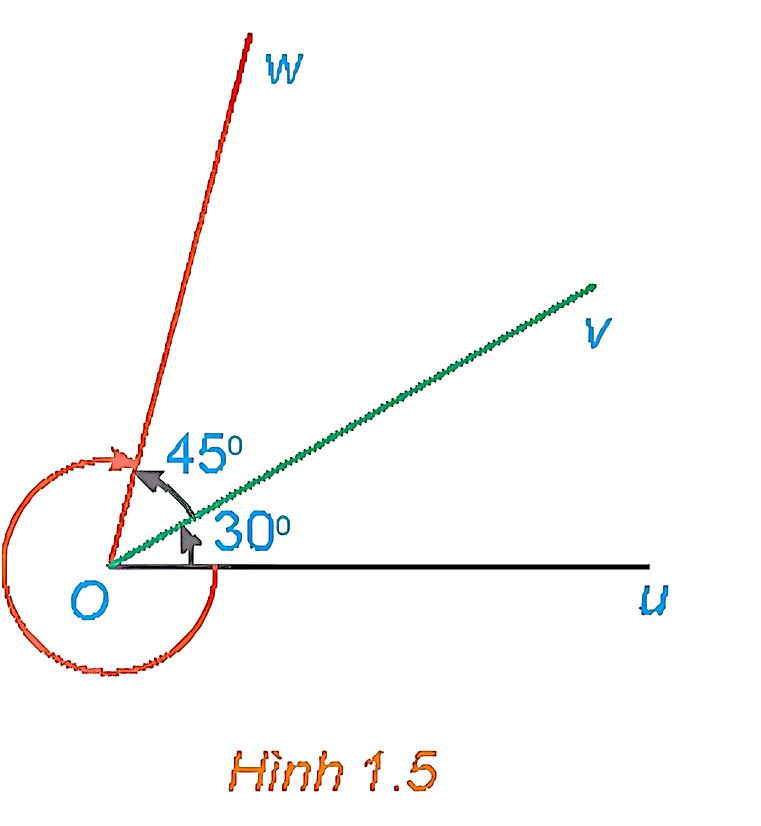 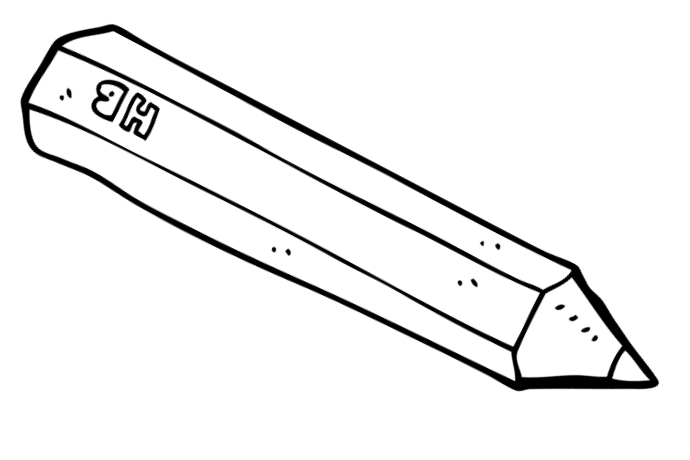 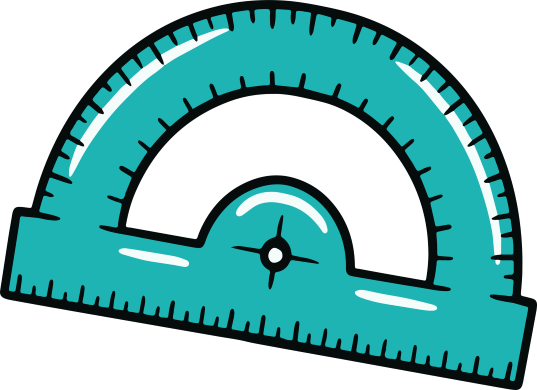 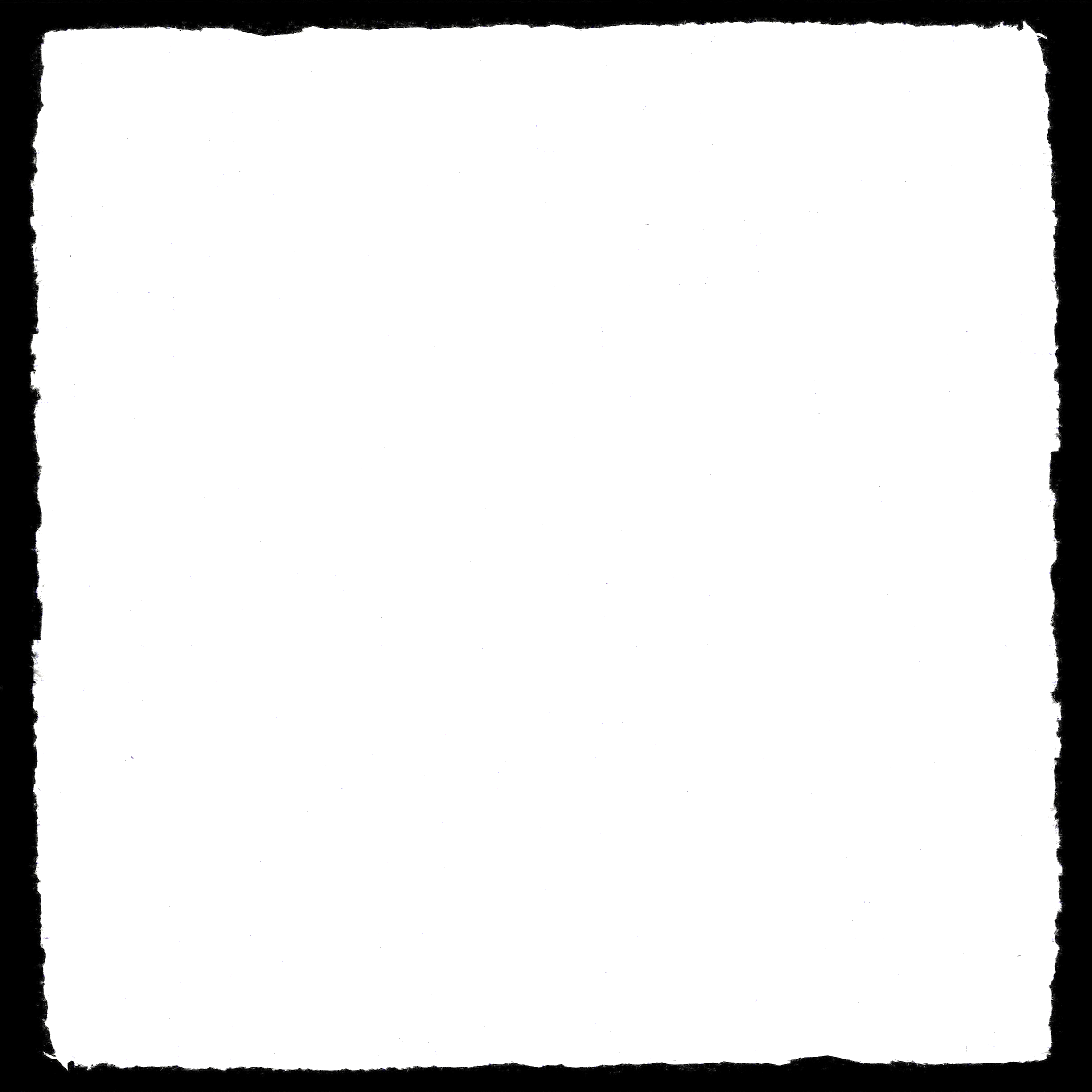 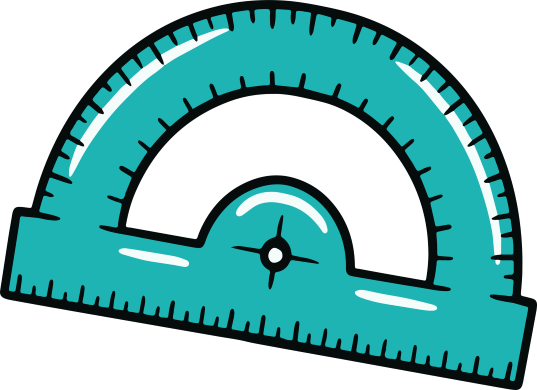 Giải
a) Quan sát Hình 1.5 ta có:
sđ(Ou, Ov) = 30°; sđ(Ov, Ow) = 45°;
sđ(Ou, Ow) = – (360° – 30° – 45°) = – 285°.
b)  Ta có: 
sđ(Ou, Ov) + sđ(Ov, Ow) = 30° + 45° = 75°.
Lại có: – 285° + 1.360° = 75°.
Vậy tồn tại một số nguyên k = 1 để 
sđ(Ou, Ov) + sđ(Ov, Ow) = sđ(Ou, Ow) + k360°.a
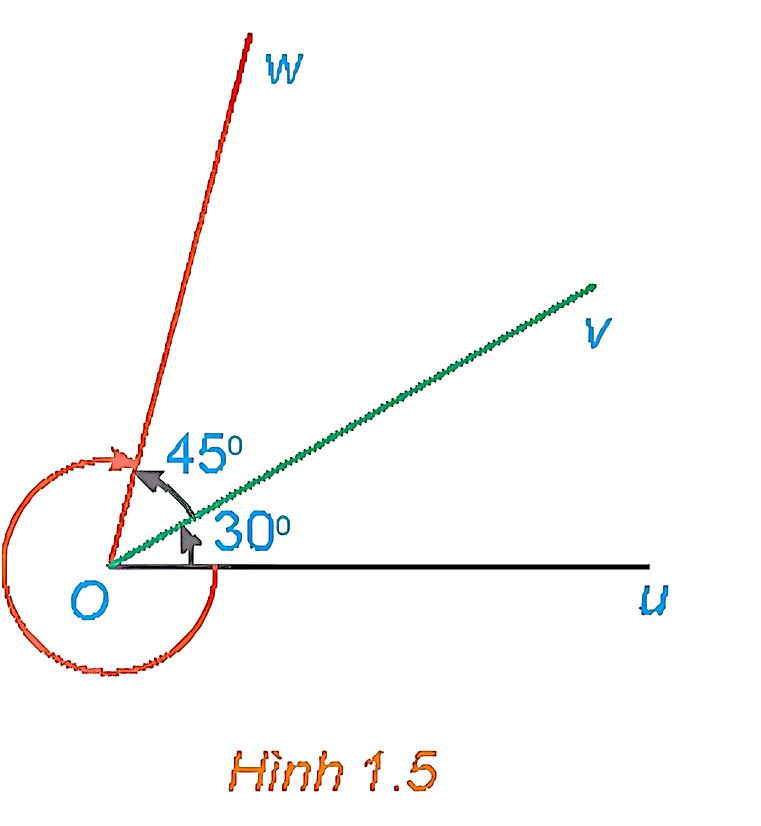 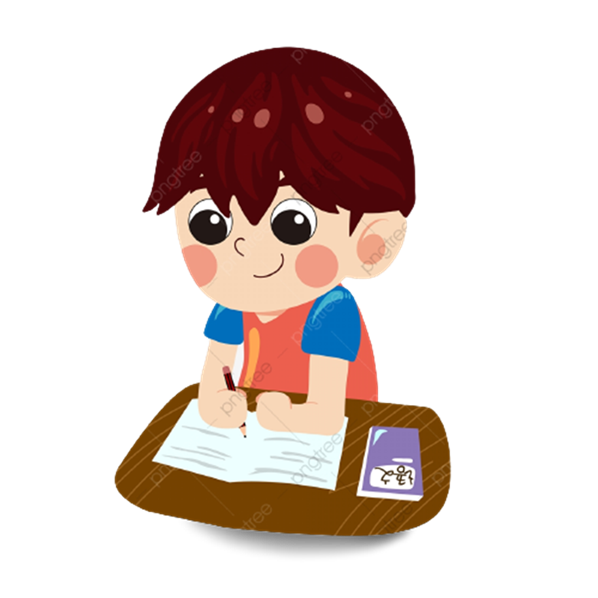 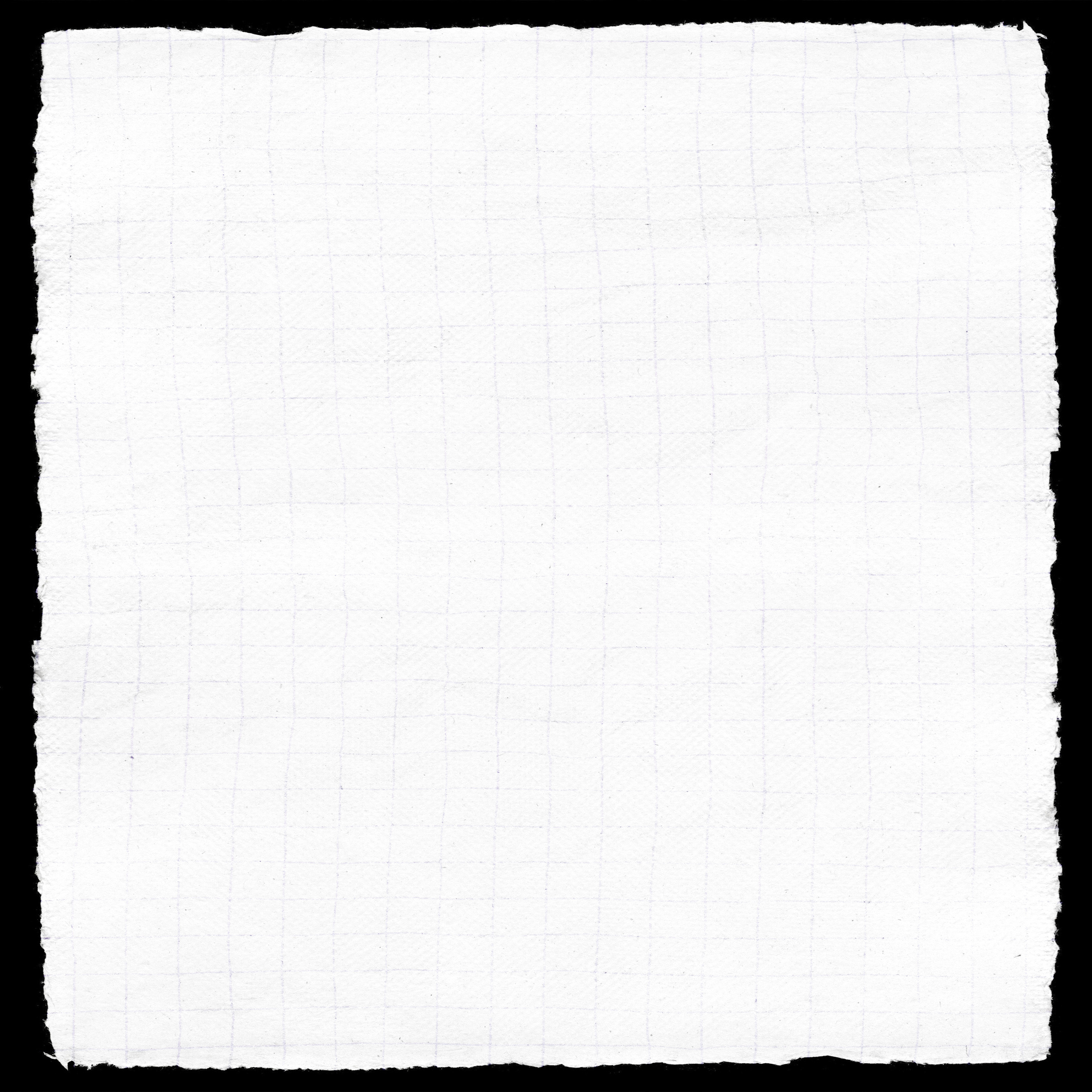 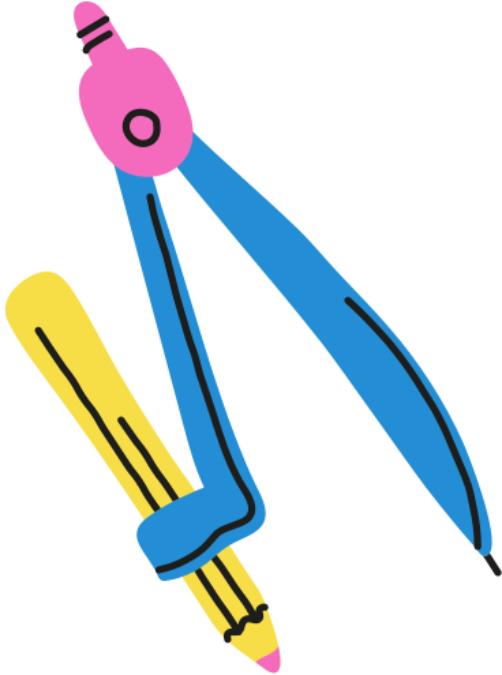 KẾT LUẬN
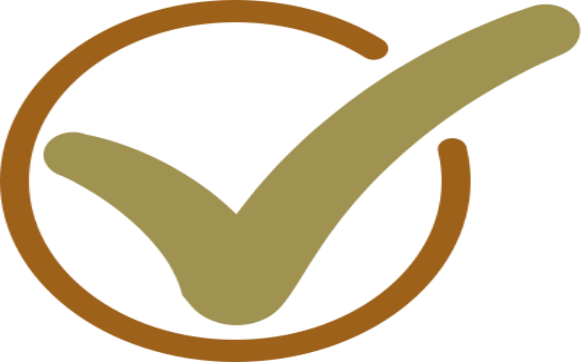 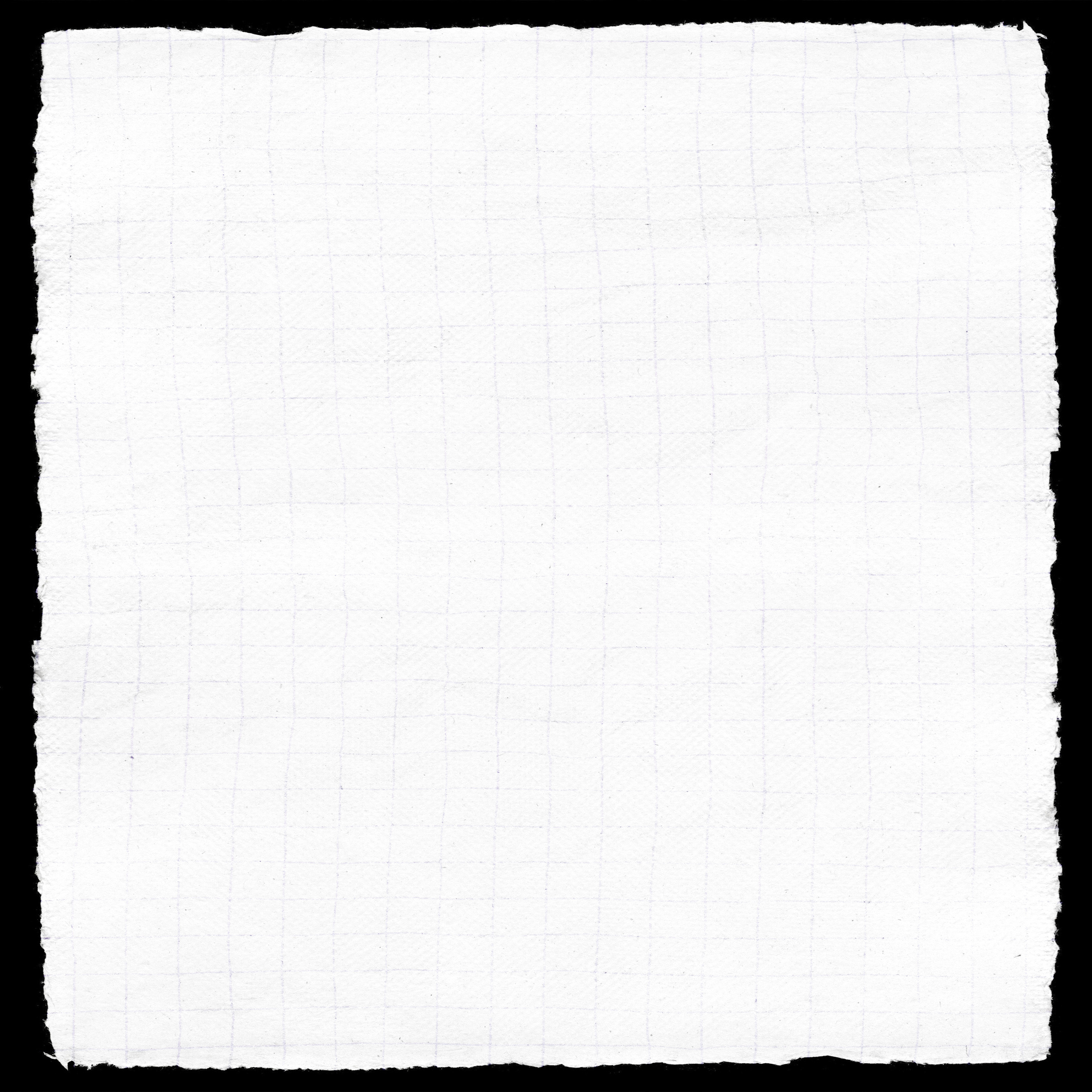 Ví dụ 2: (SGK – tr7)
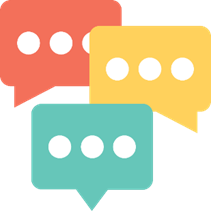 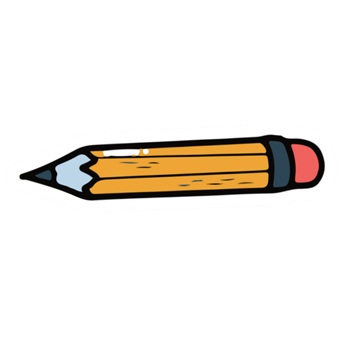 Giải
LUYỆN TẬP 2
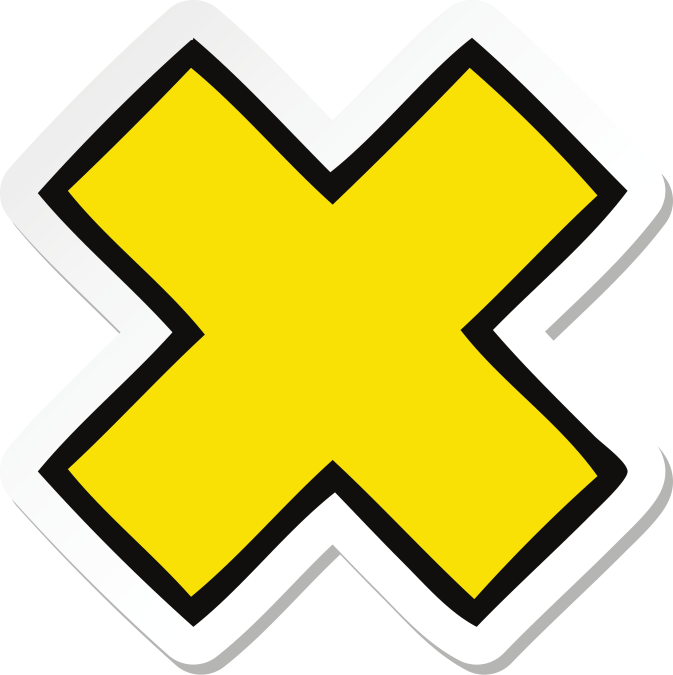 Giải
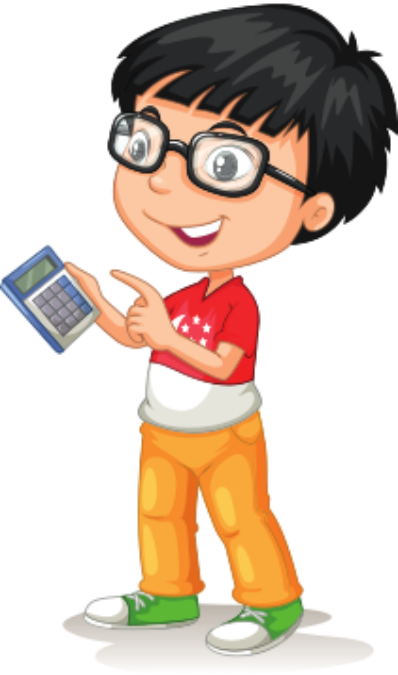 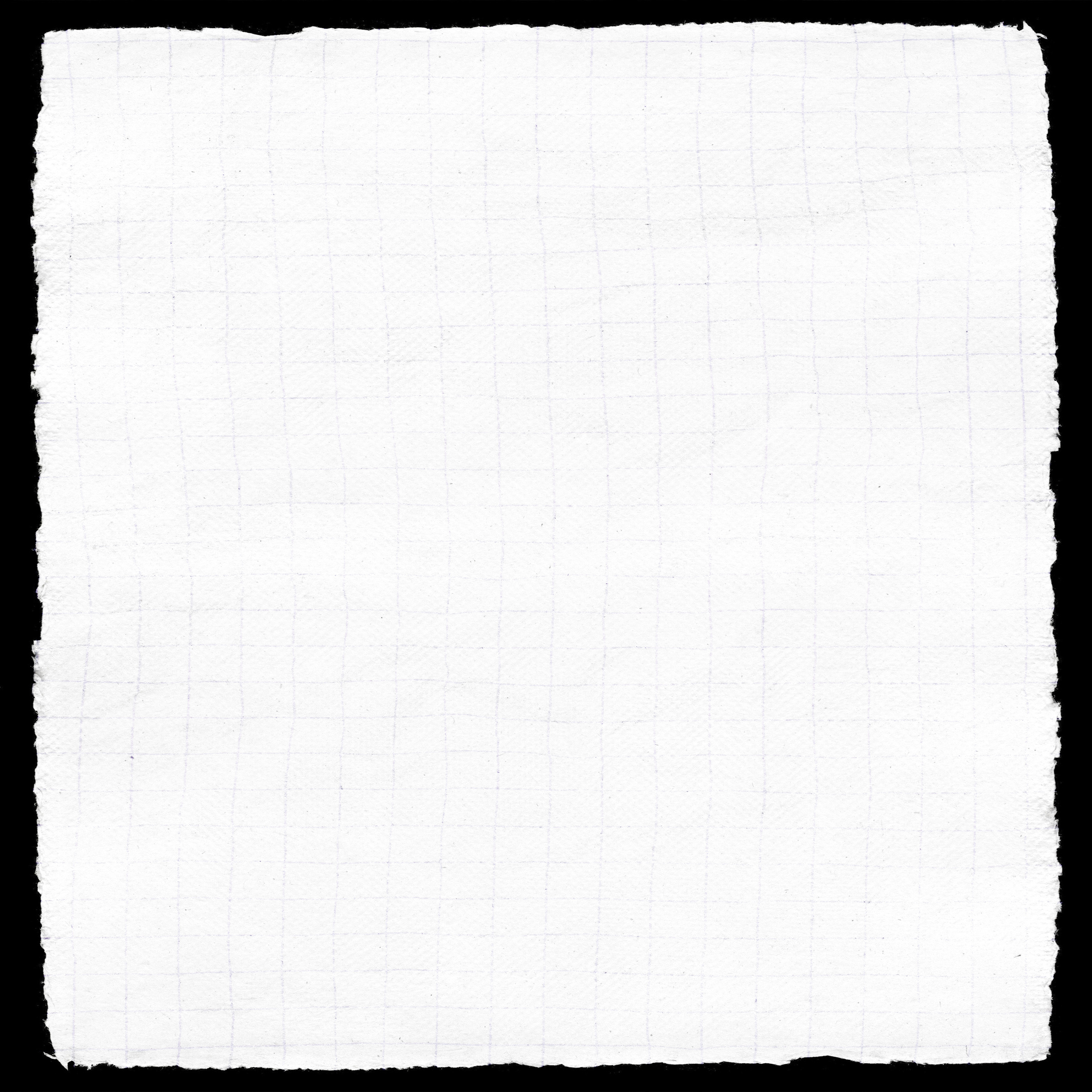 2
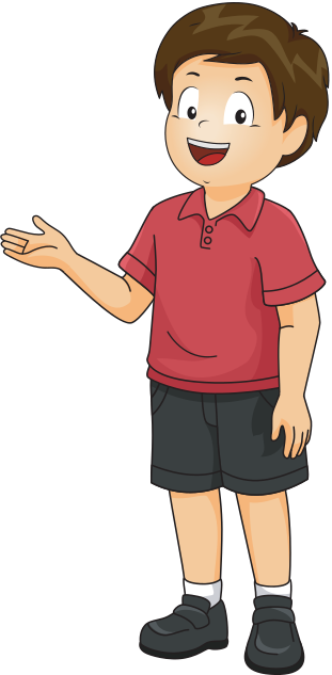 ĐƠN VỊ ĐO GÓC VÀ ĐỘ DÀI CUNG TRÒN
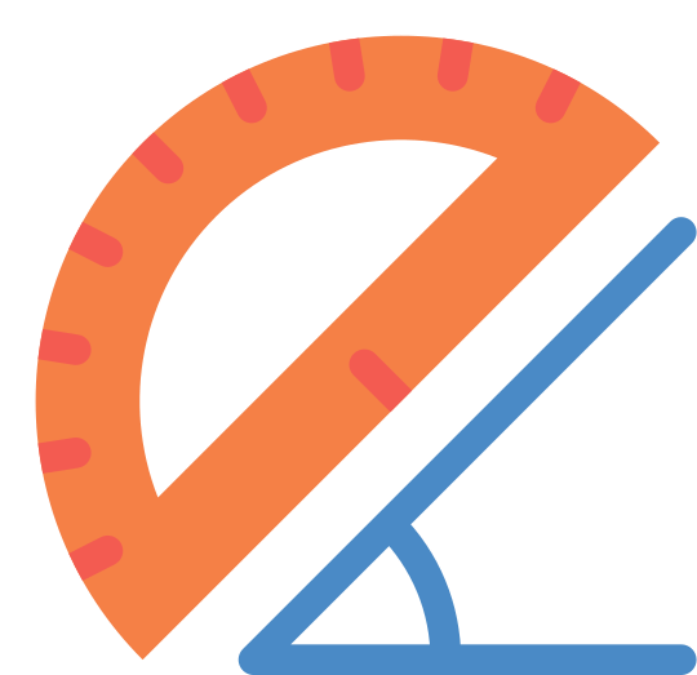 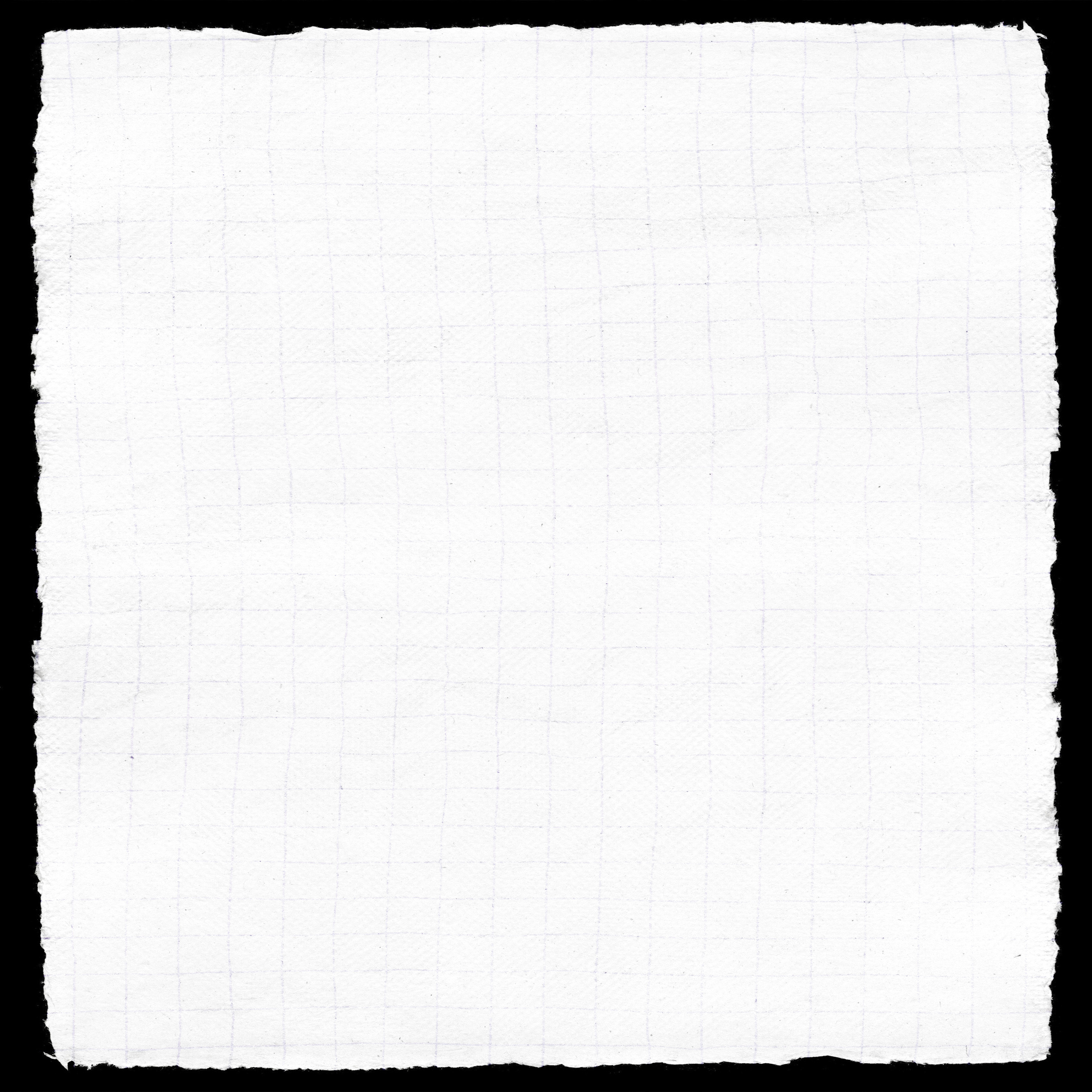 a) Đơn vị đo góc và cung tròn
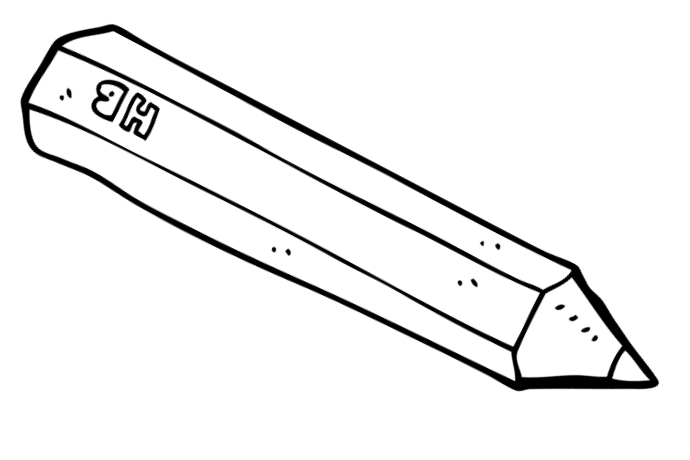 Đơn vị độ
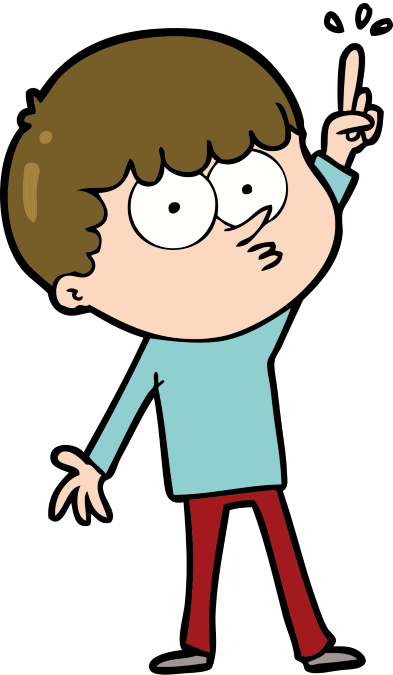 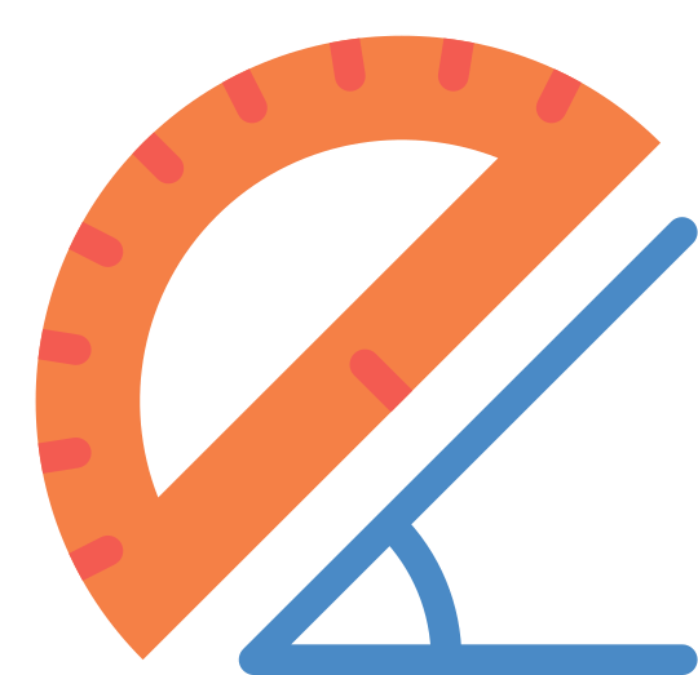 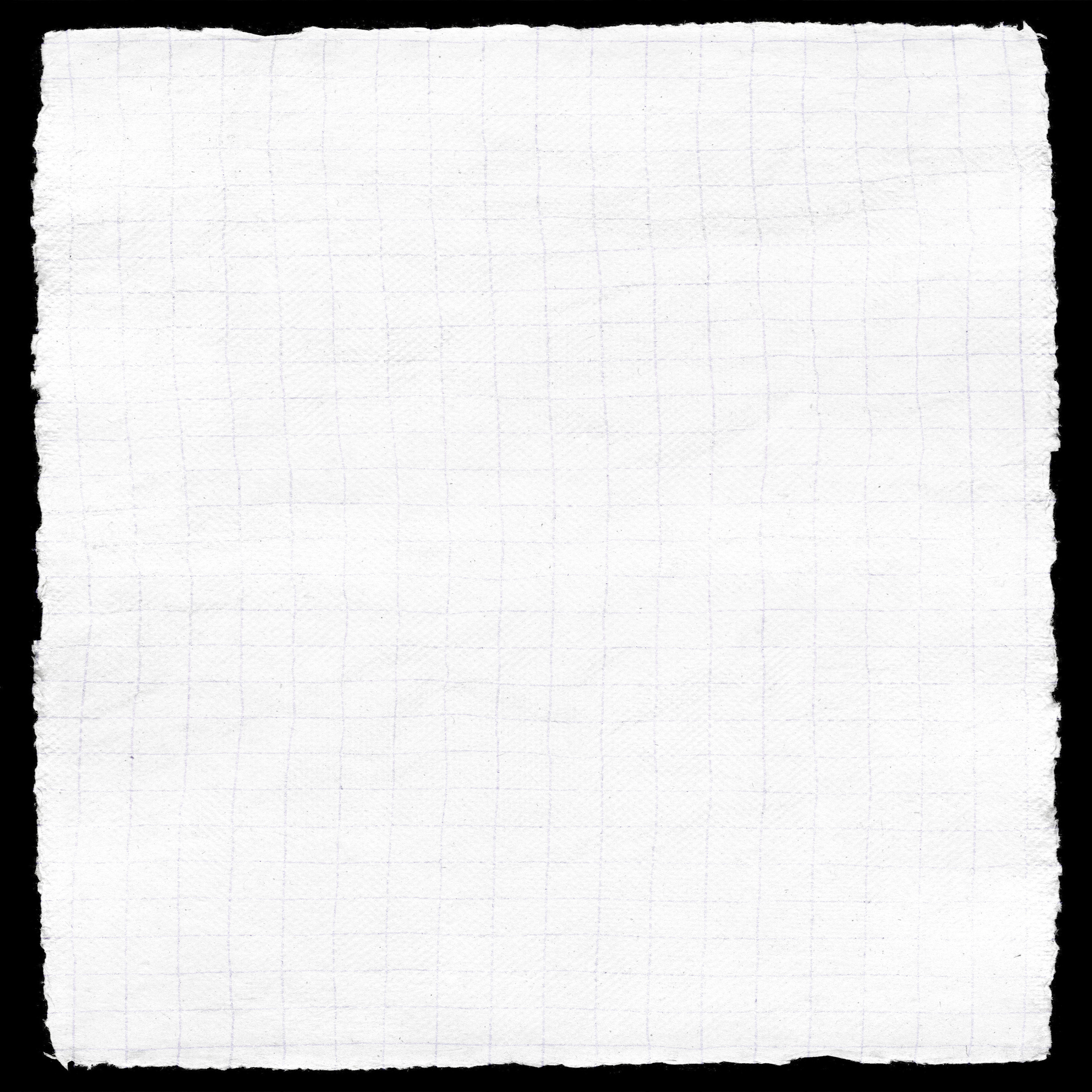 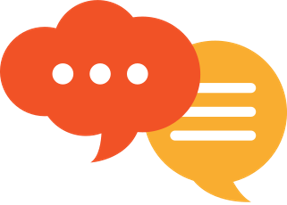 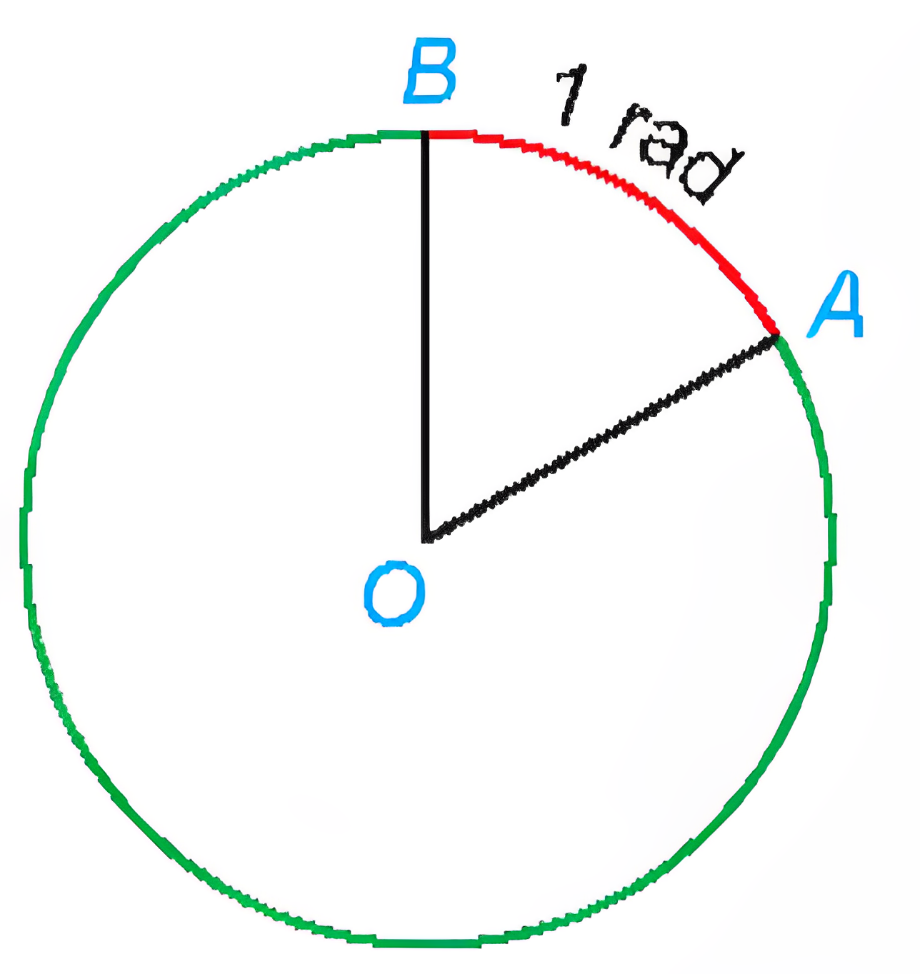 Đơn vị rađian
Cho đường tròn (O) tâm O, bán kính R và một cung AB trên (O)
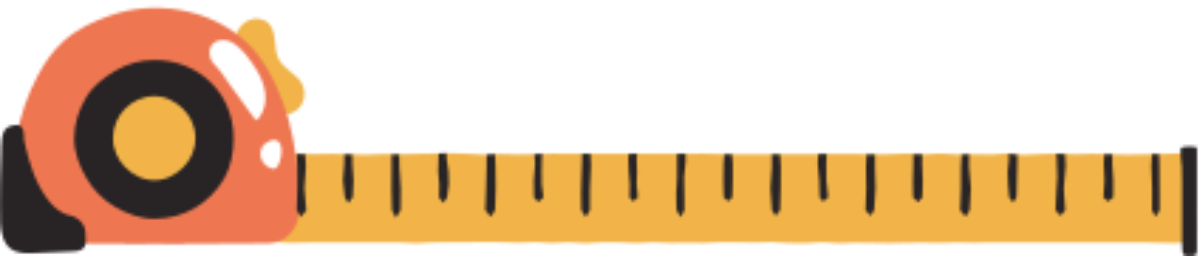 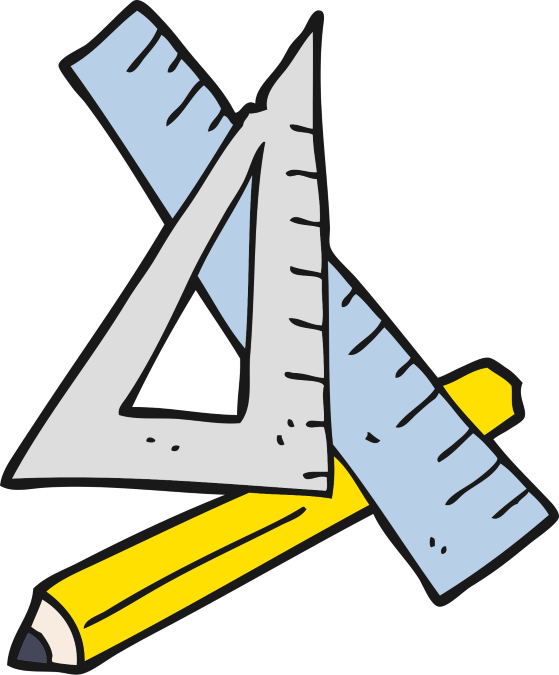 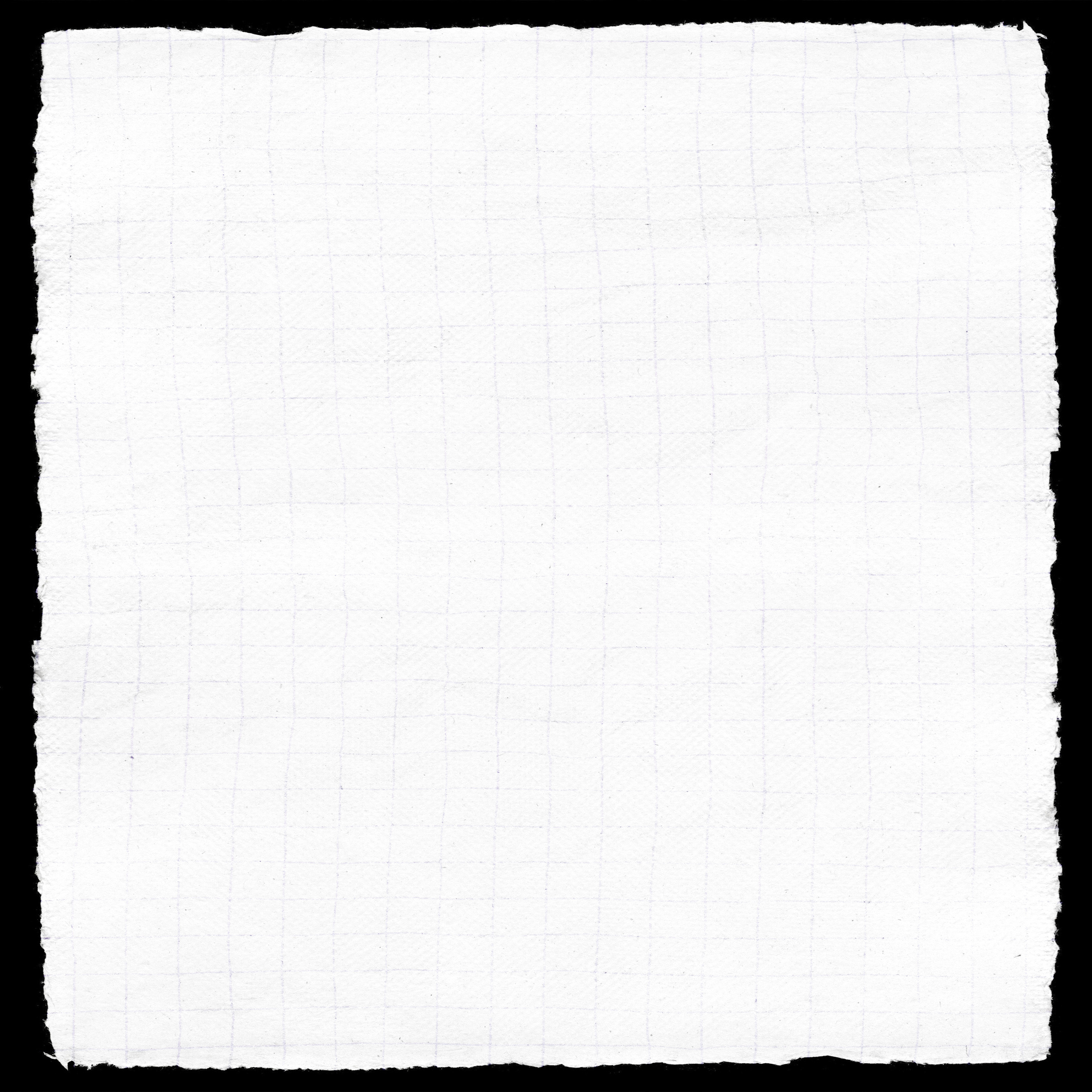 Quan hệ giữa độ và rađian
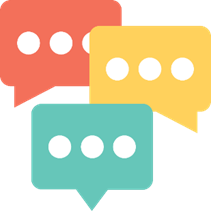 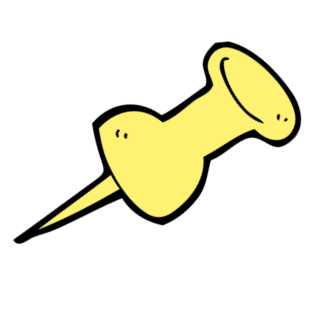 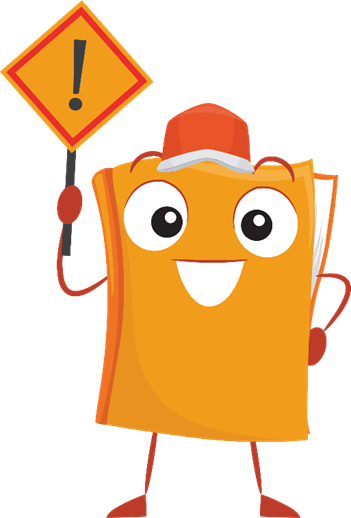 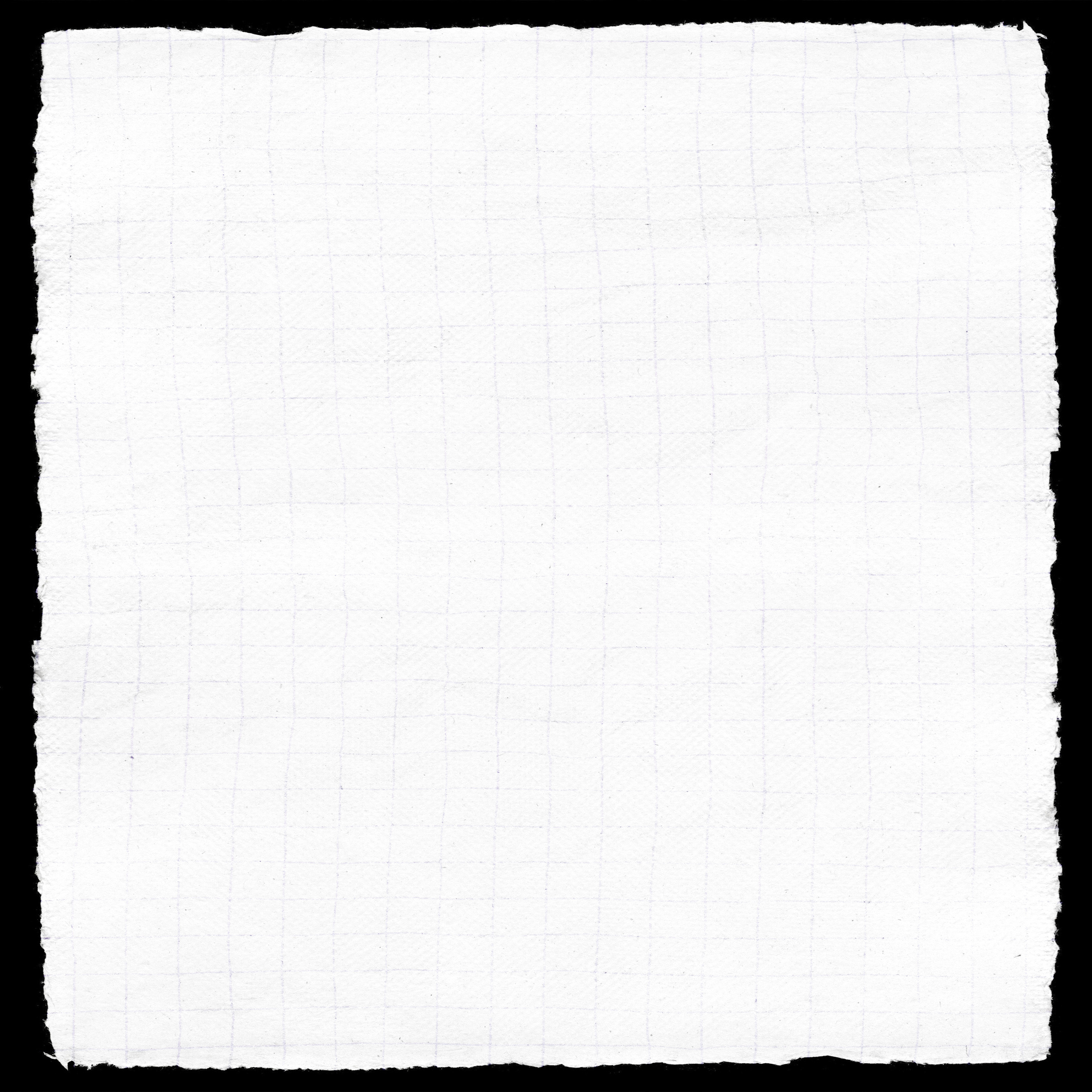 Ví dụ 3: (SGK – tr9)
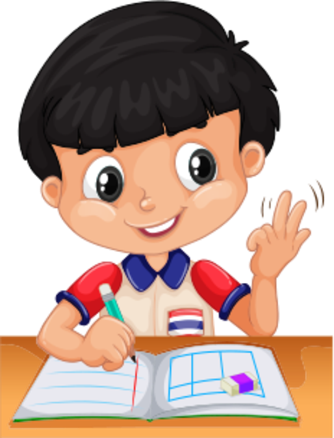 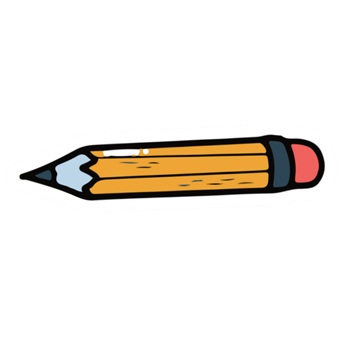 Giải
a) Ta có:
b) Ta có:
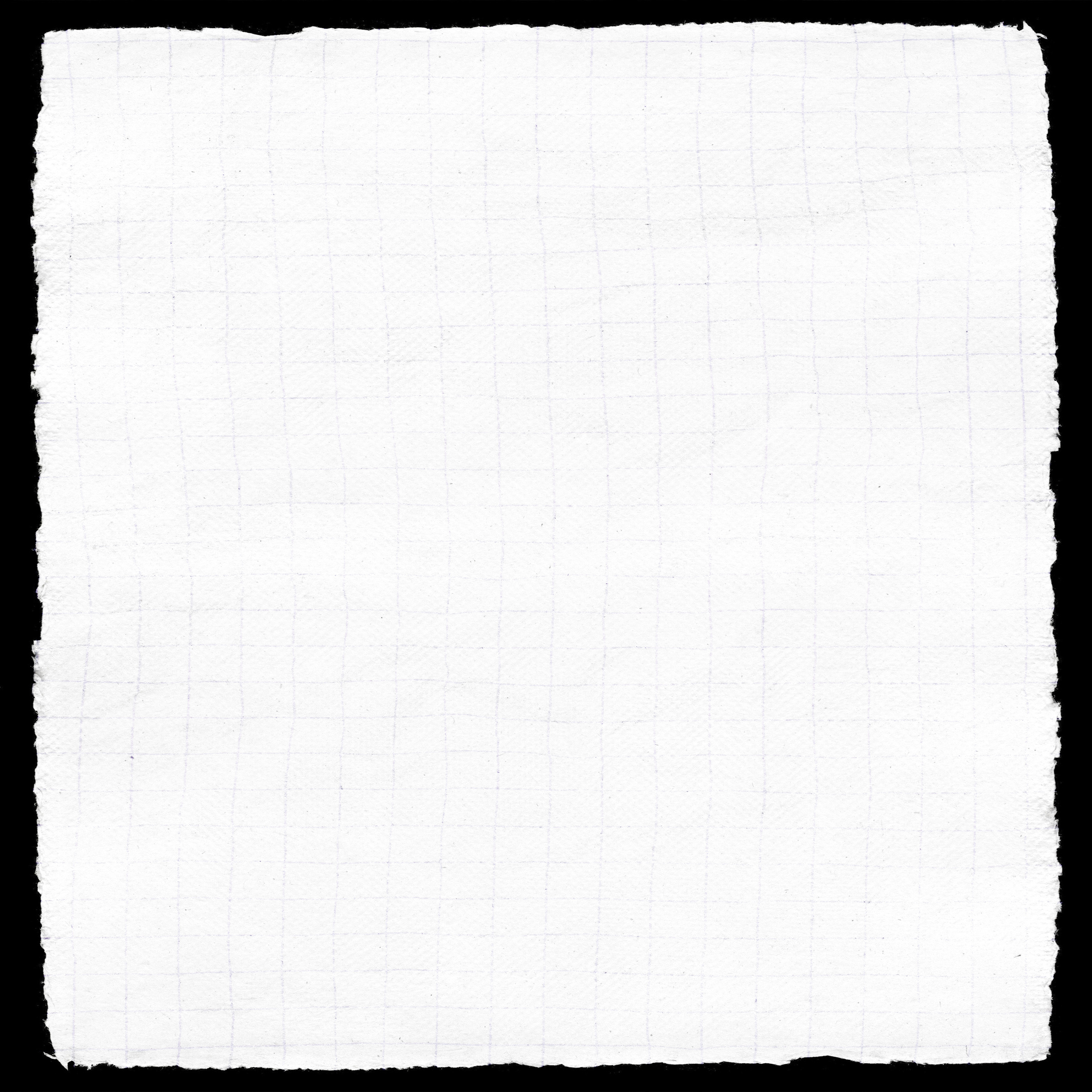 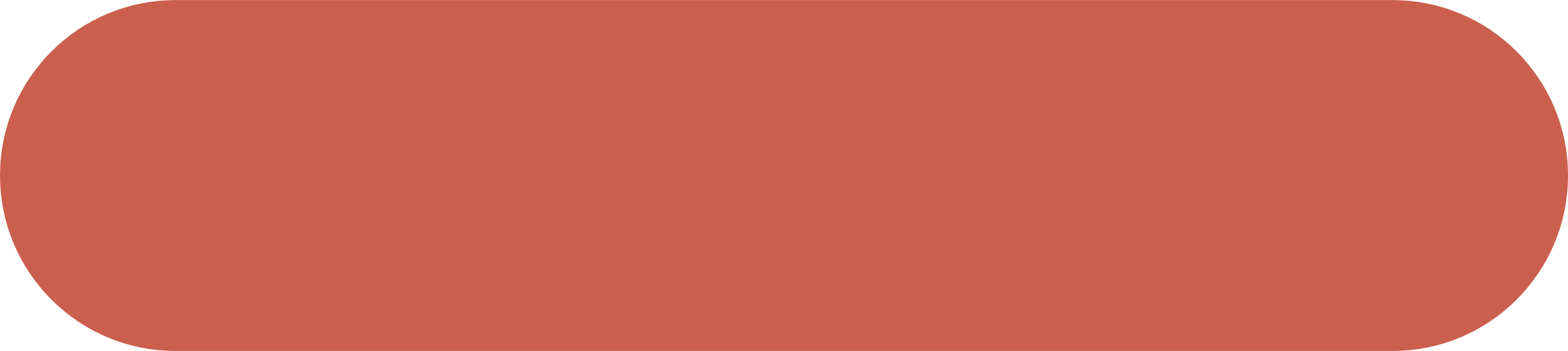 HƯỚNG DẪN VỀ NHÀ
Chuẩn bị phần tiếp theo của bài học
Ghi nhớ 
kiến thức 
trong bài.
Hoàn thành 
các bài tập trong SBT.
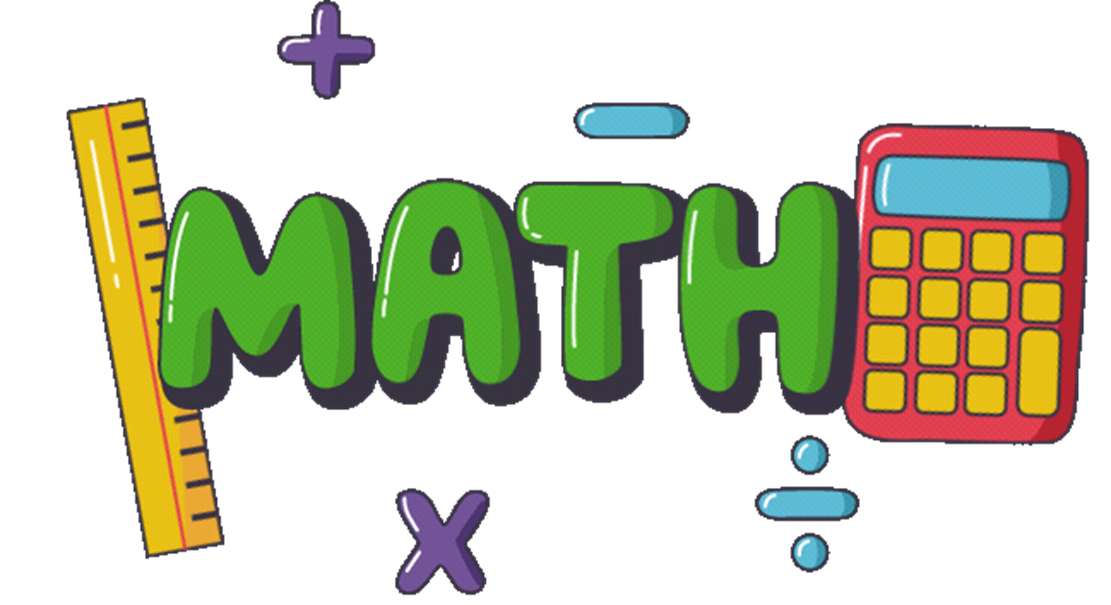 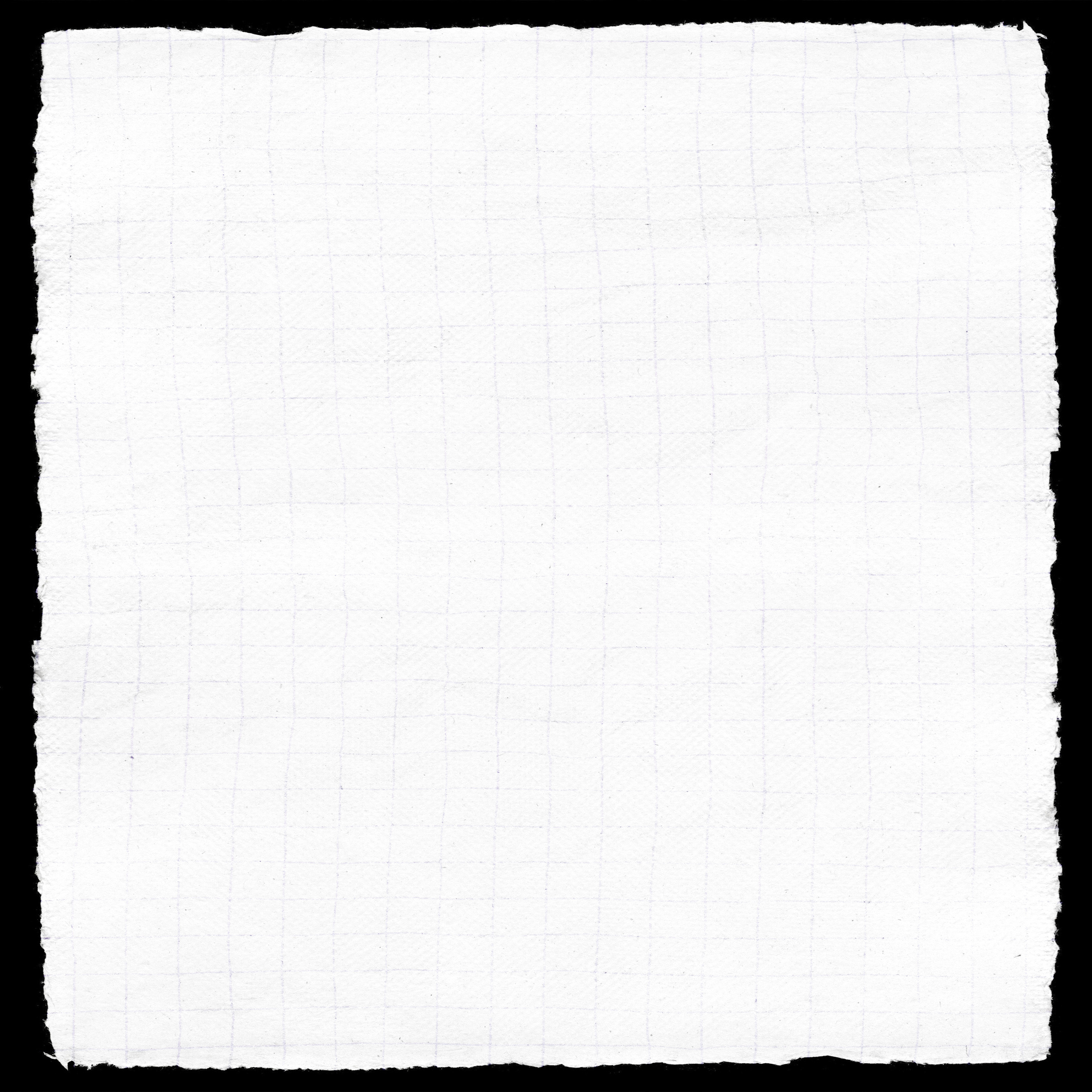 CẢM ƠN CÁC EM
 ĐÃ LẮNG NGHE BÀI GIẢNG!
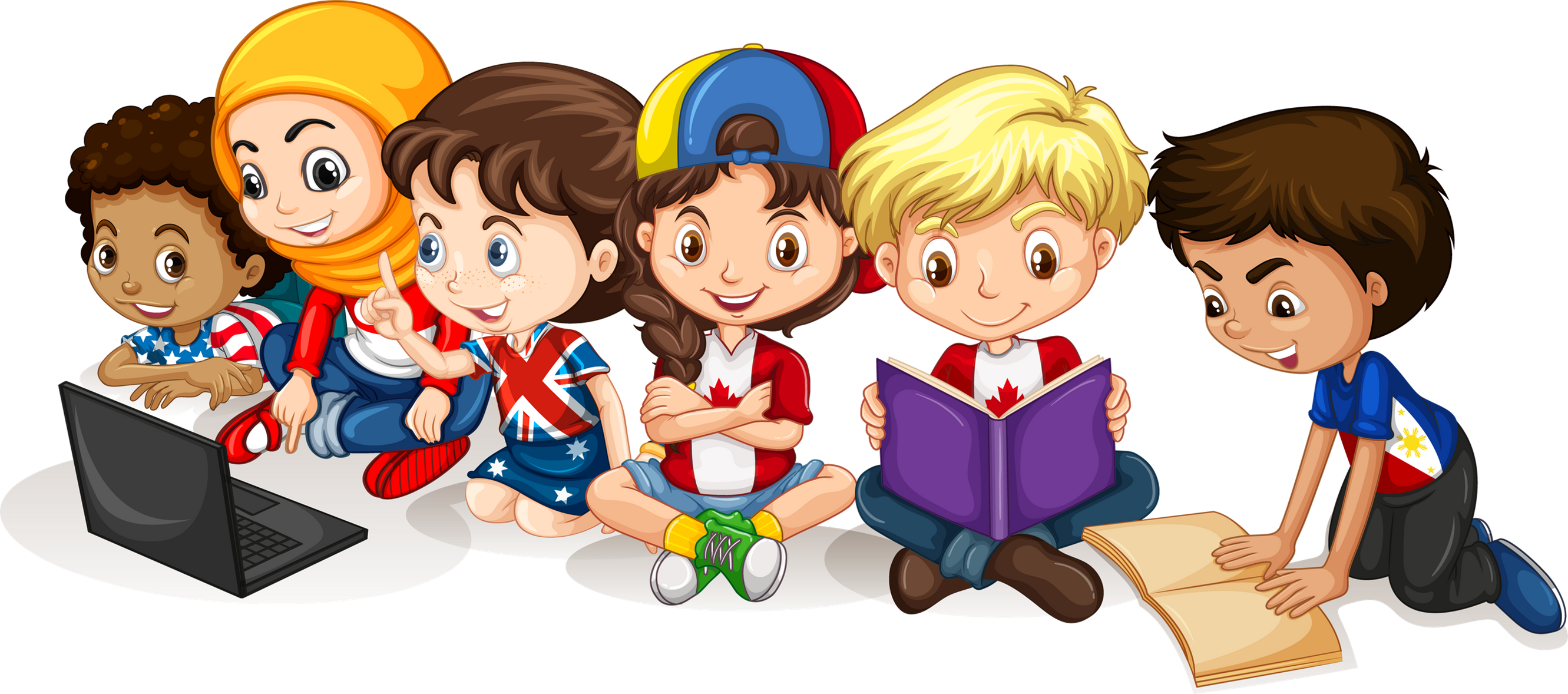